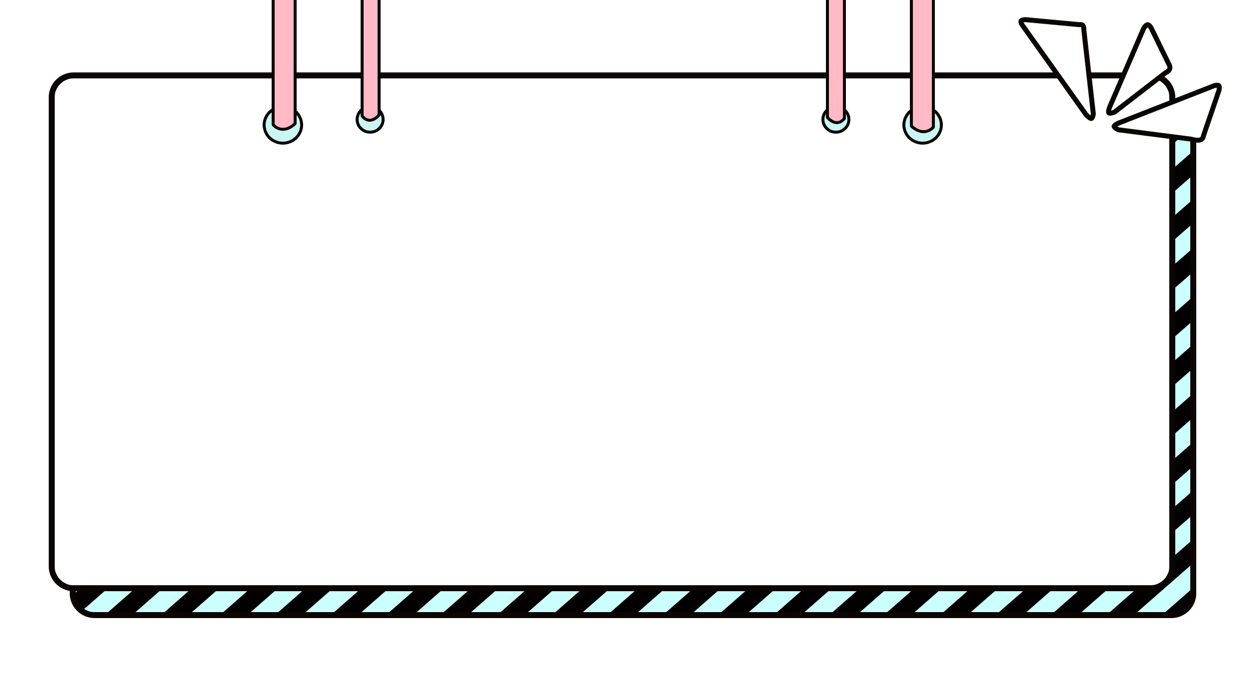 Khởi động
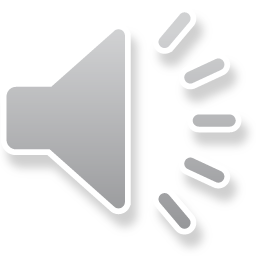 THỢ SĂN HẠT DẺ
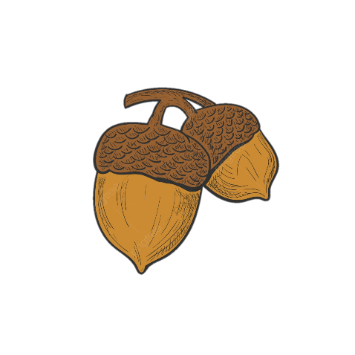 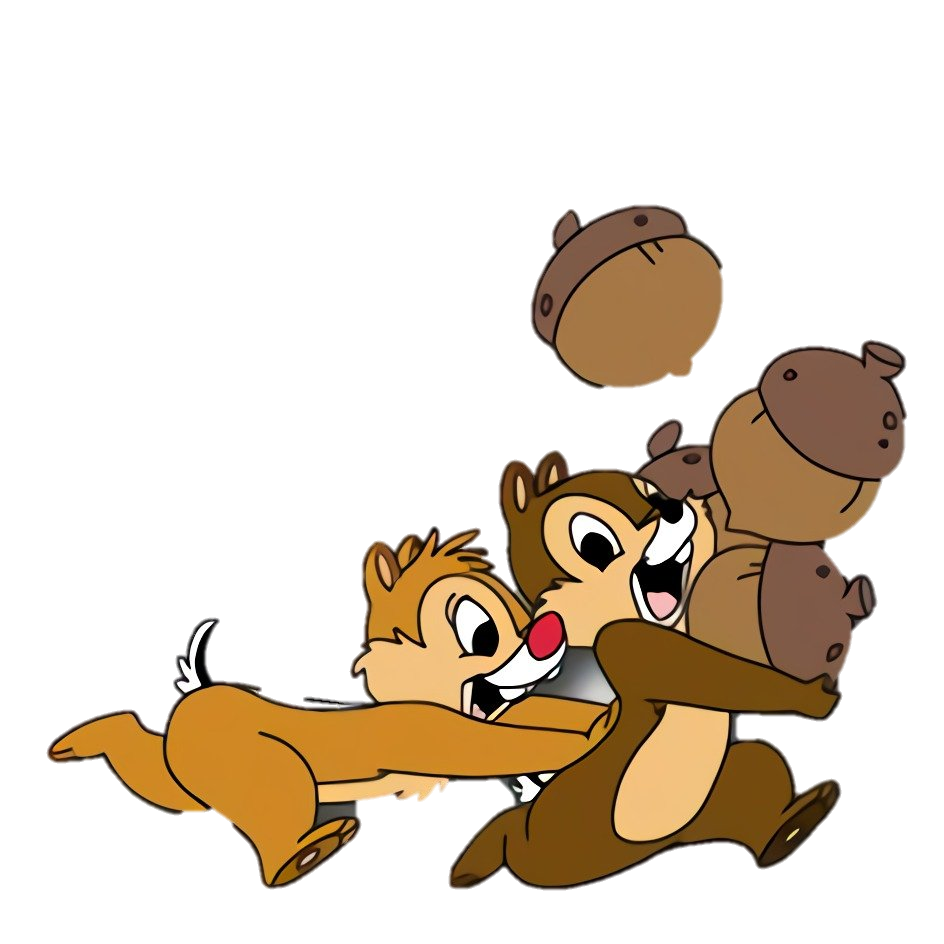 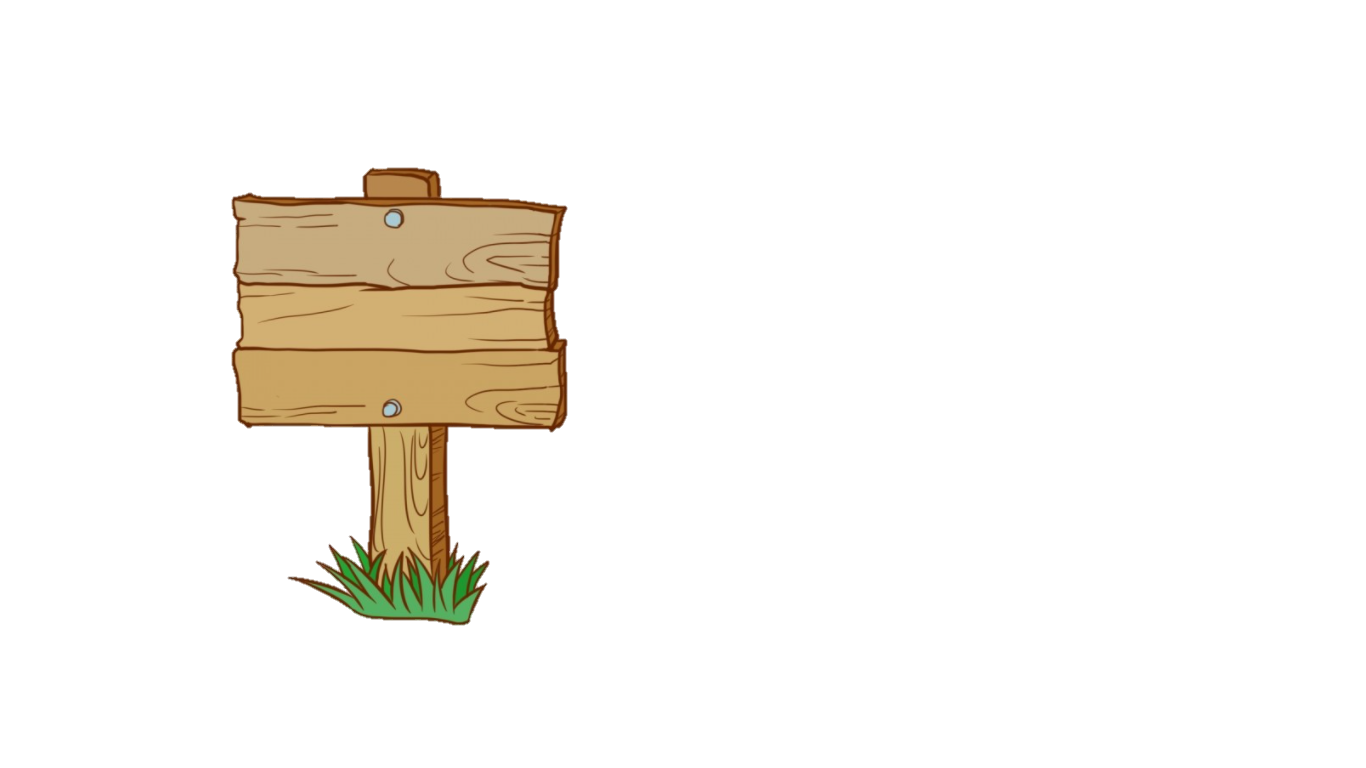 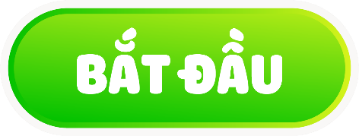 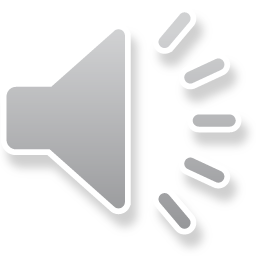 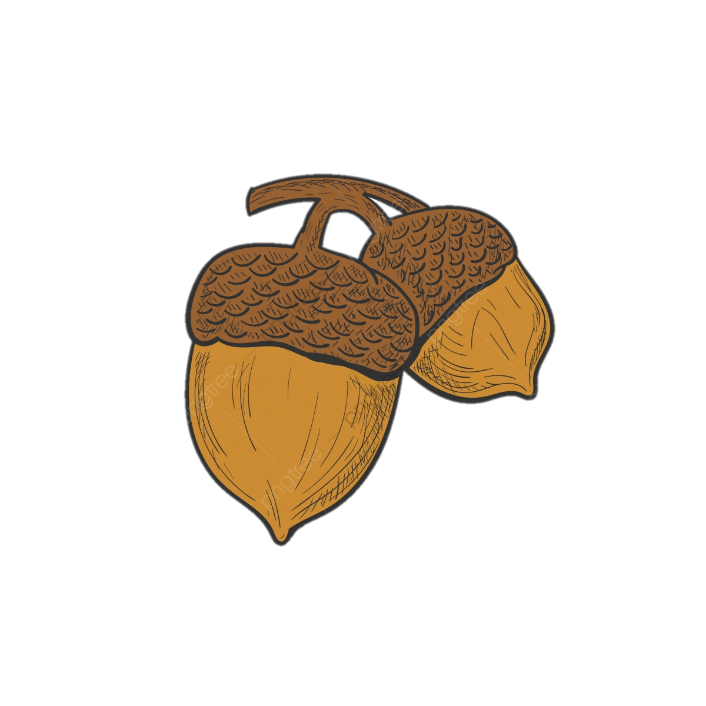 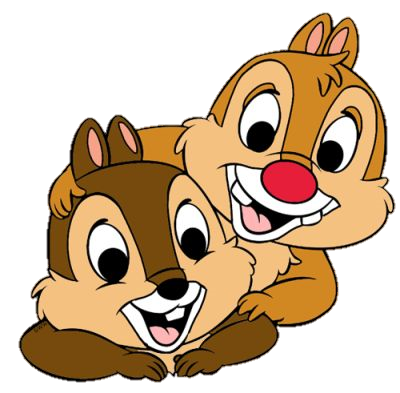 “Đồng hồ” là từ chỉ
người hay vật?
A
B
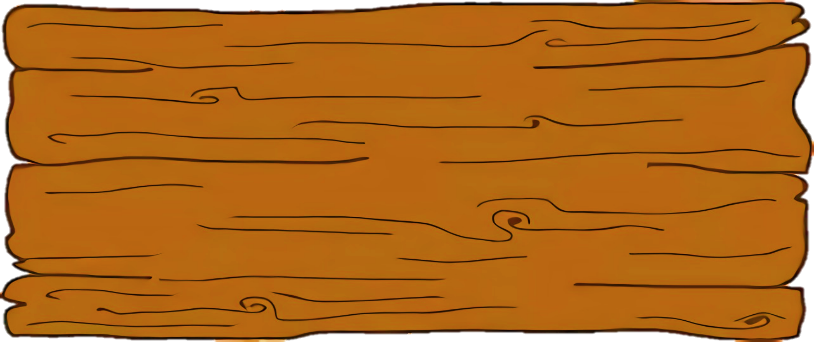 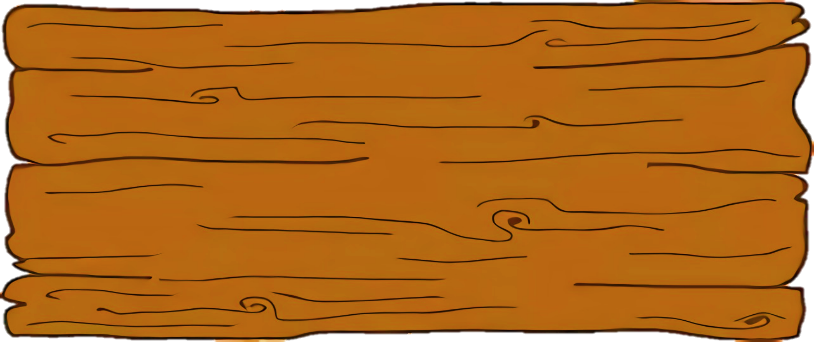 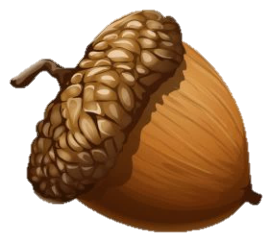 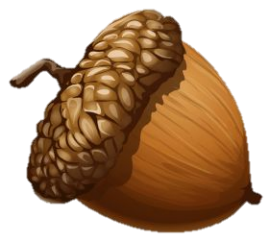 Chỉ vật
Chỉ người
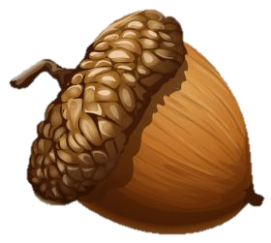 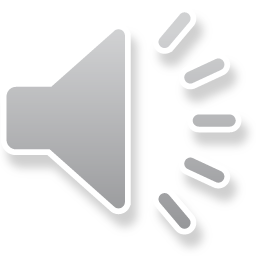 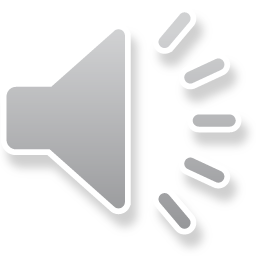 Sai mất rồi!!!
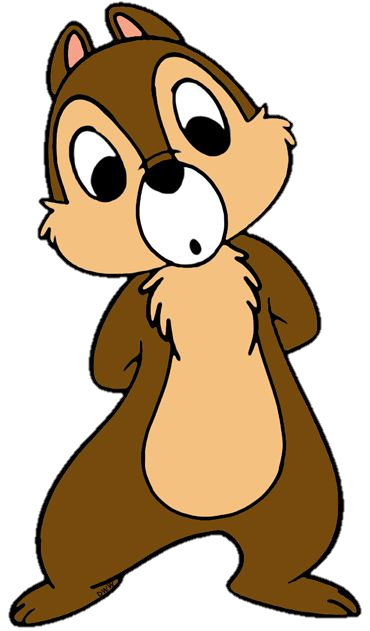 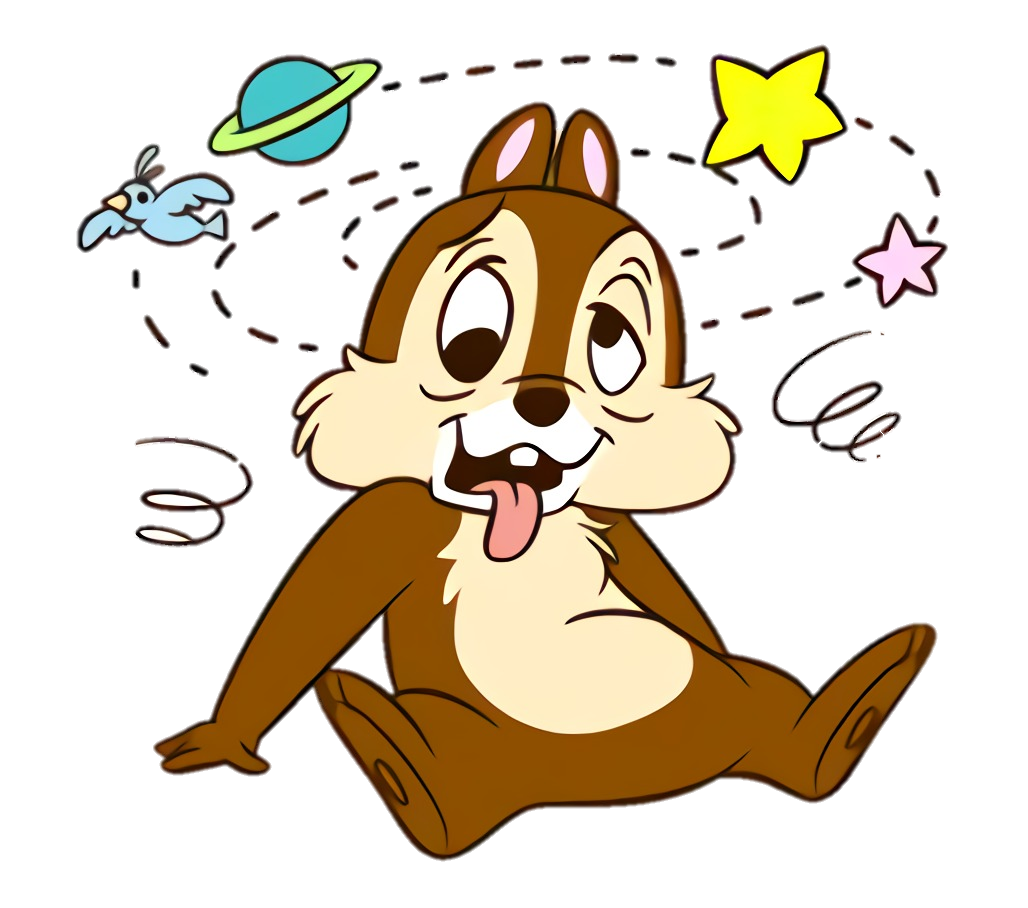 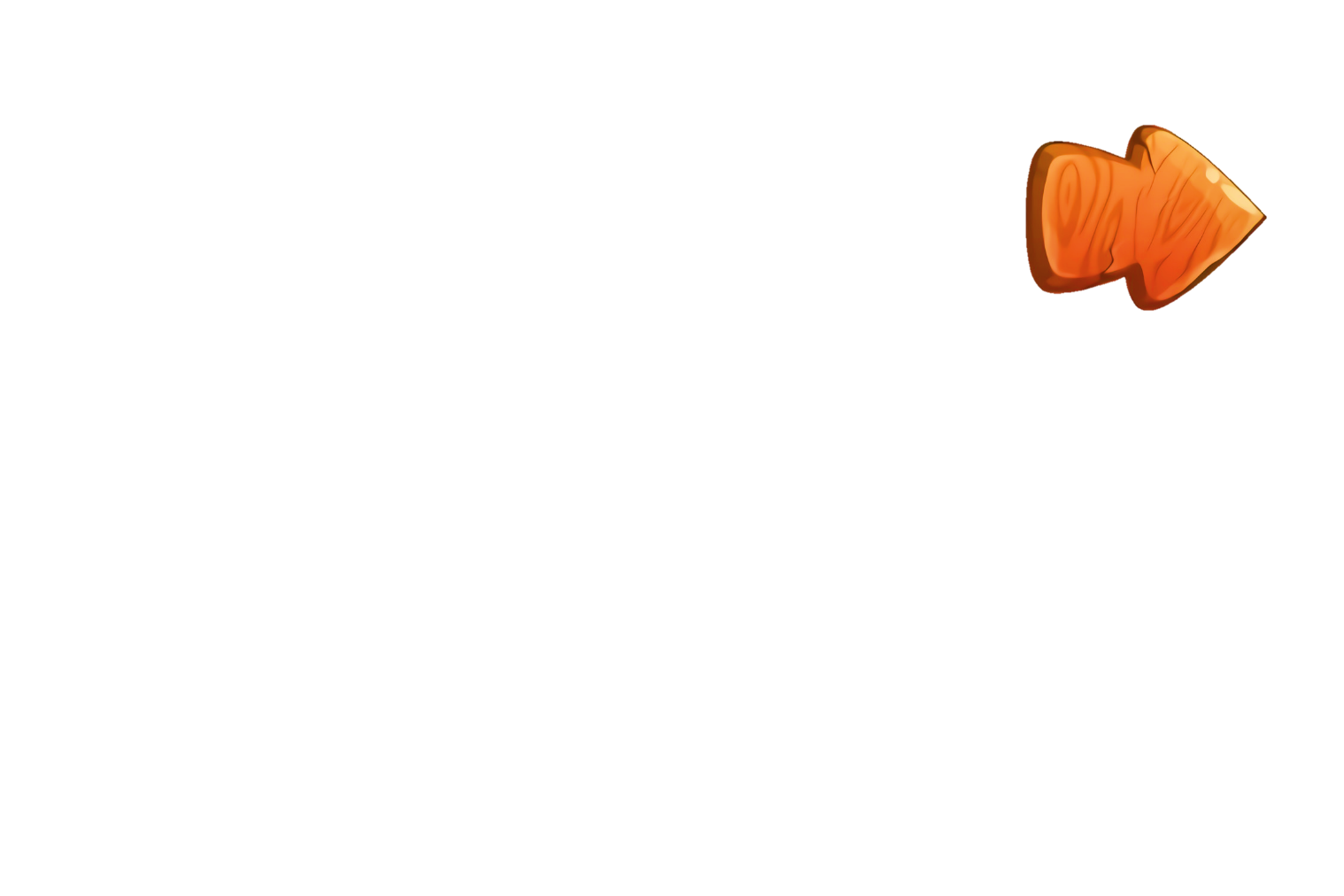 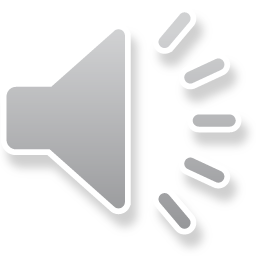 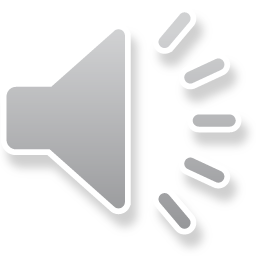 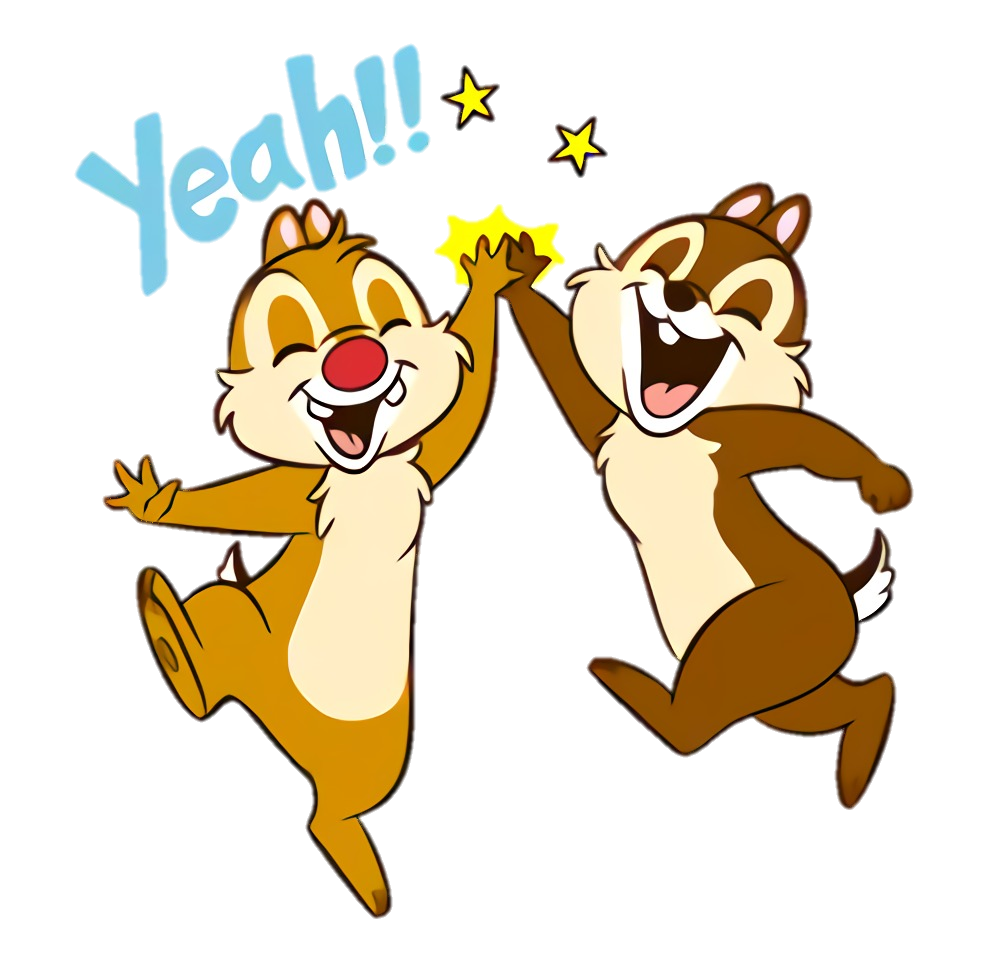 +1
Đúng rồi!
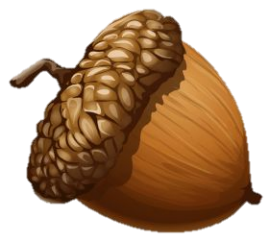 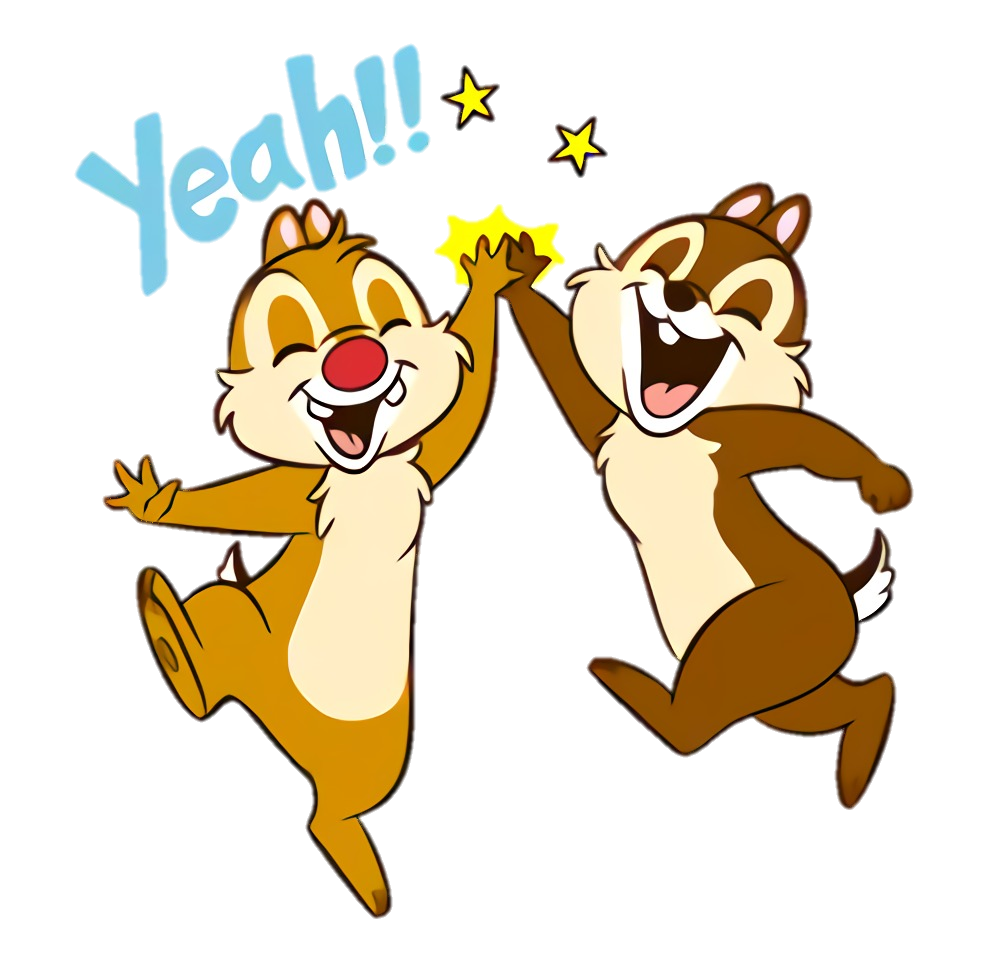 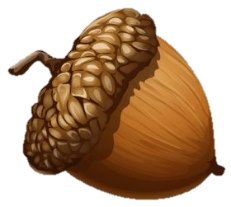 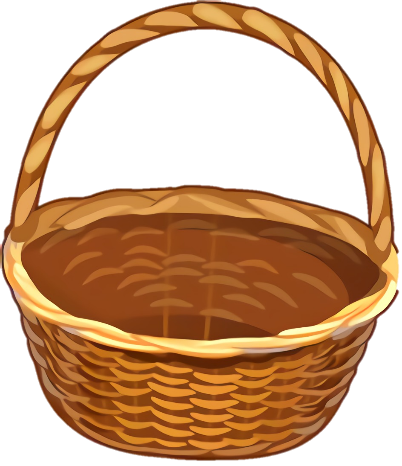 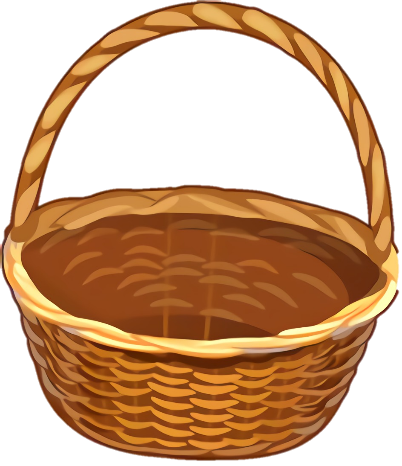 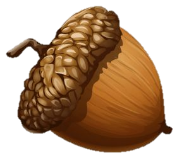 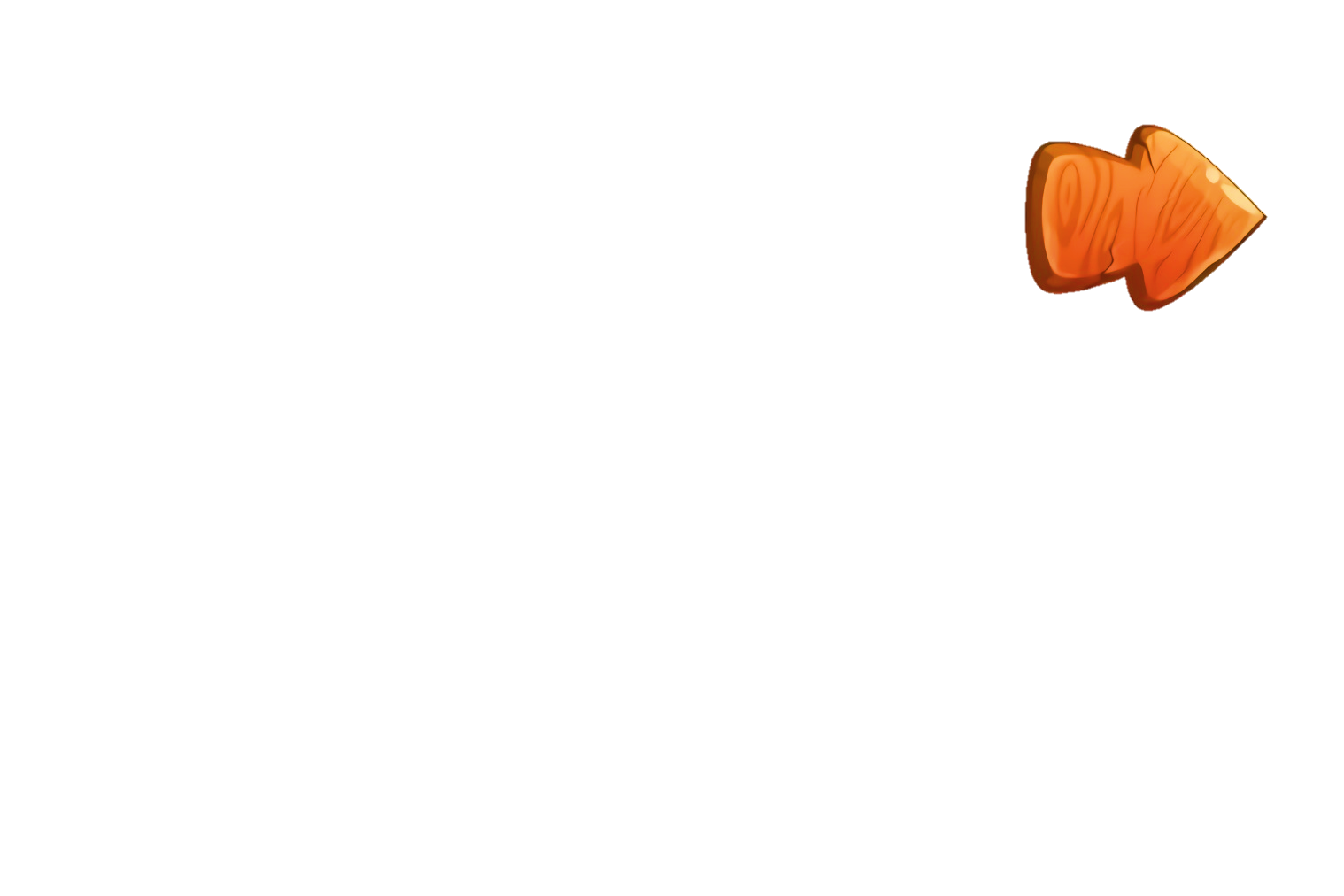 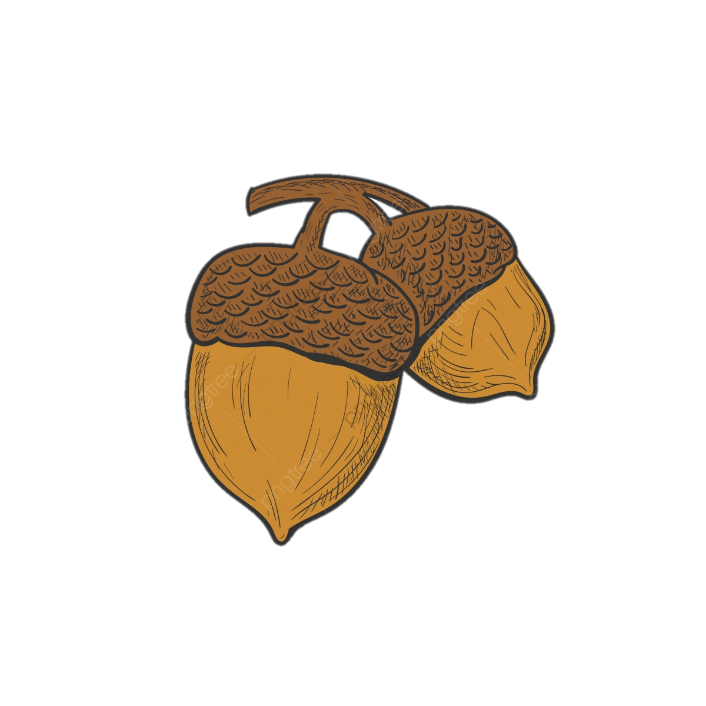 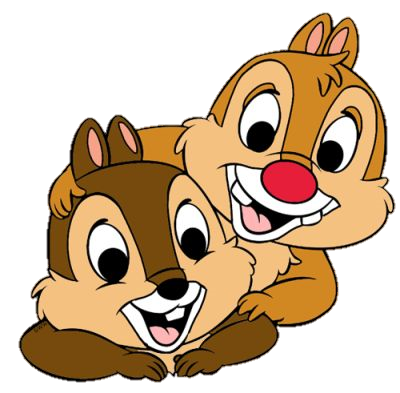 “Công an” là từ chỉ 
người hay chỉ vật?
A
B
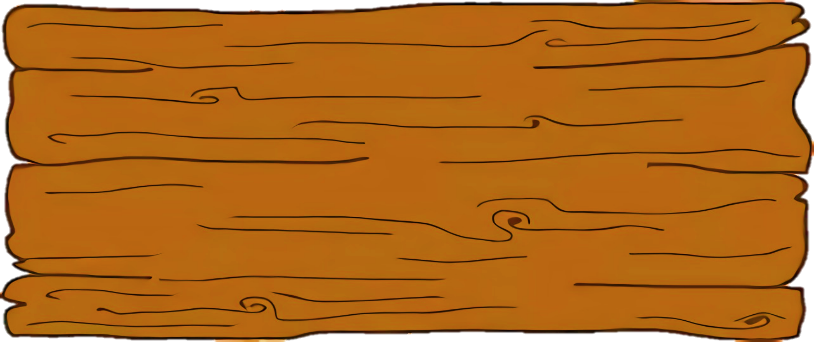 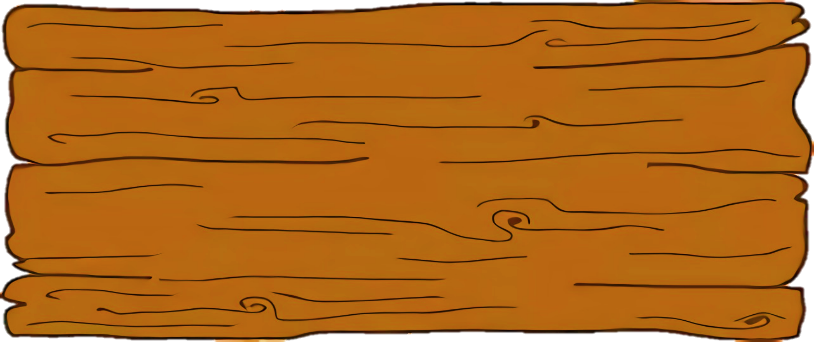 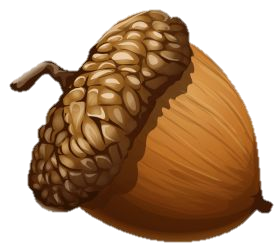 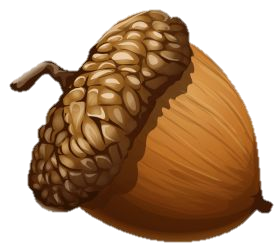 Chỉ vật
Chỉ người
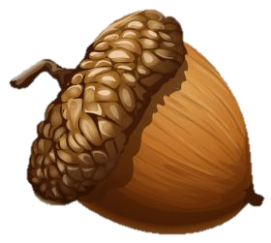 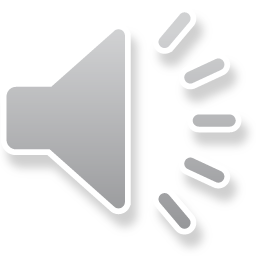 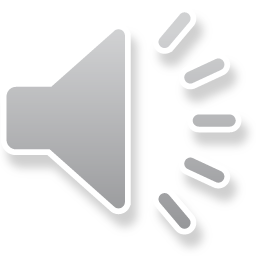 Sai mất rồi!!!
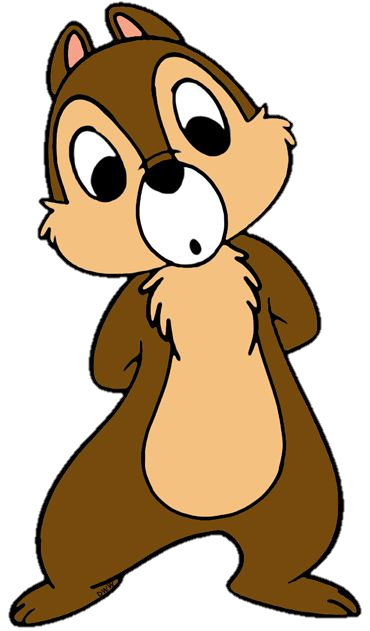 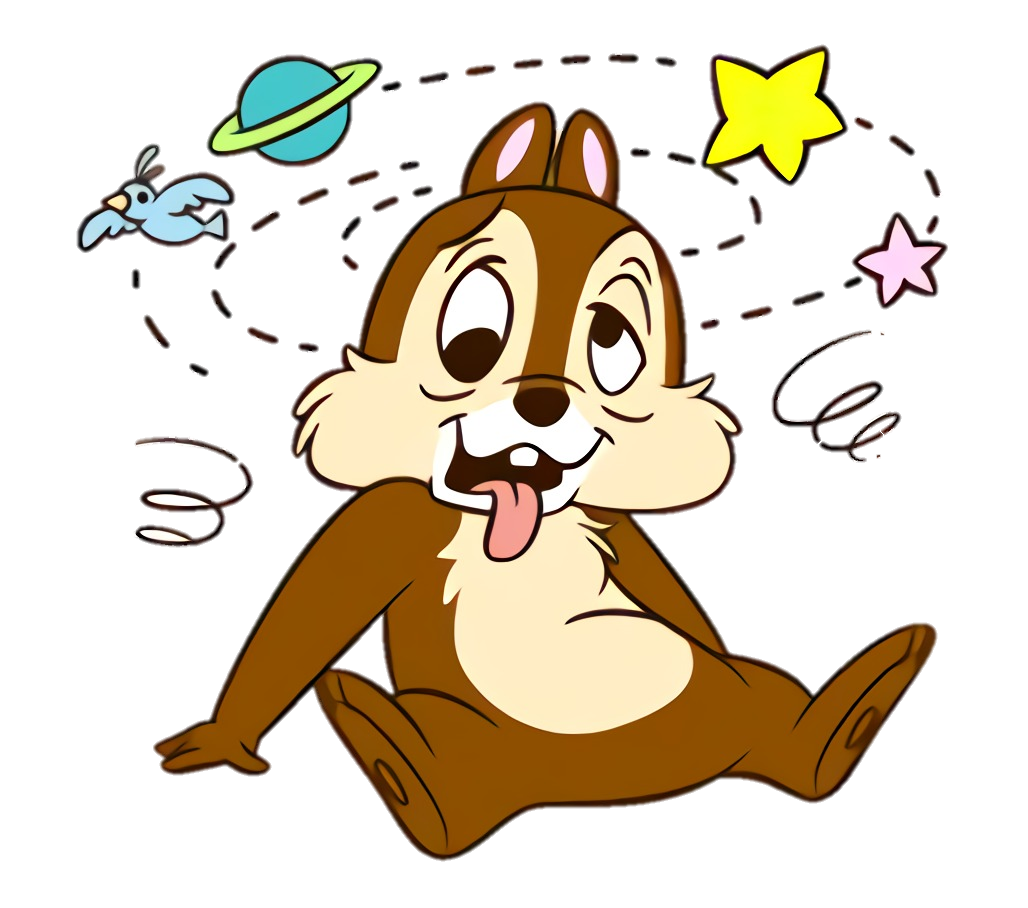 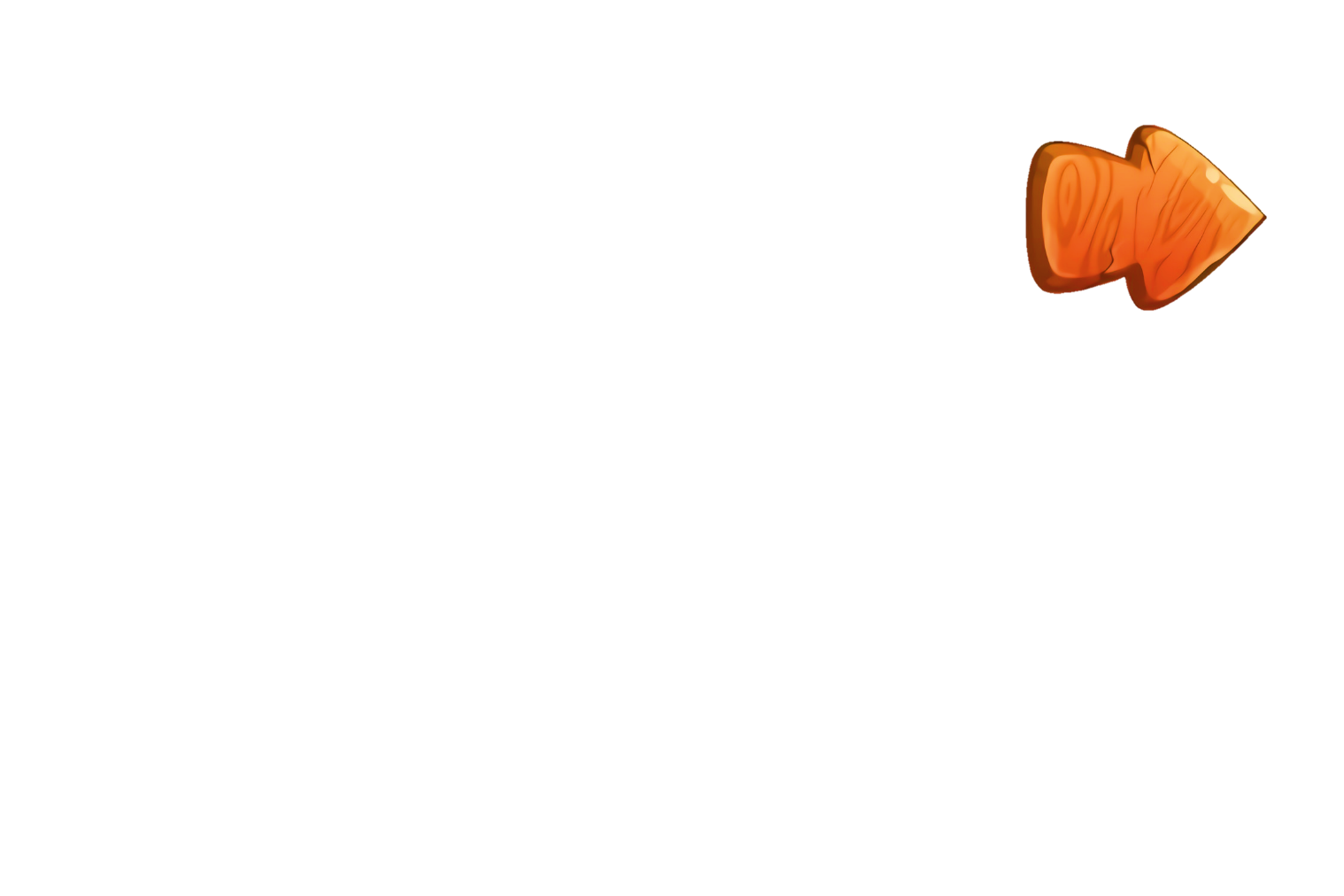 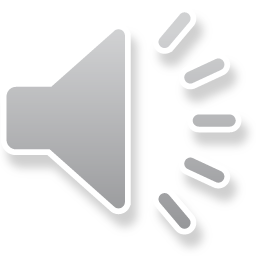 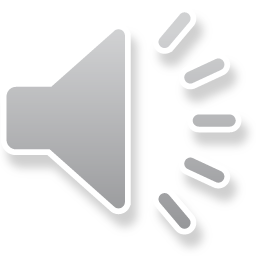 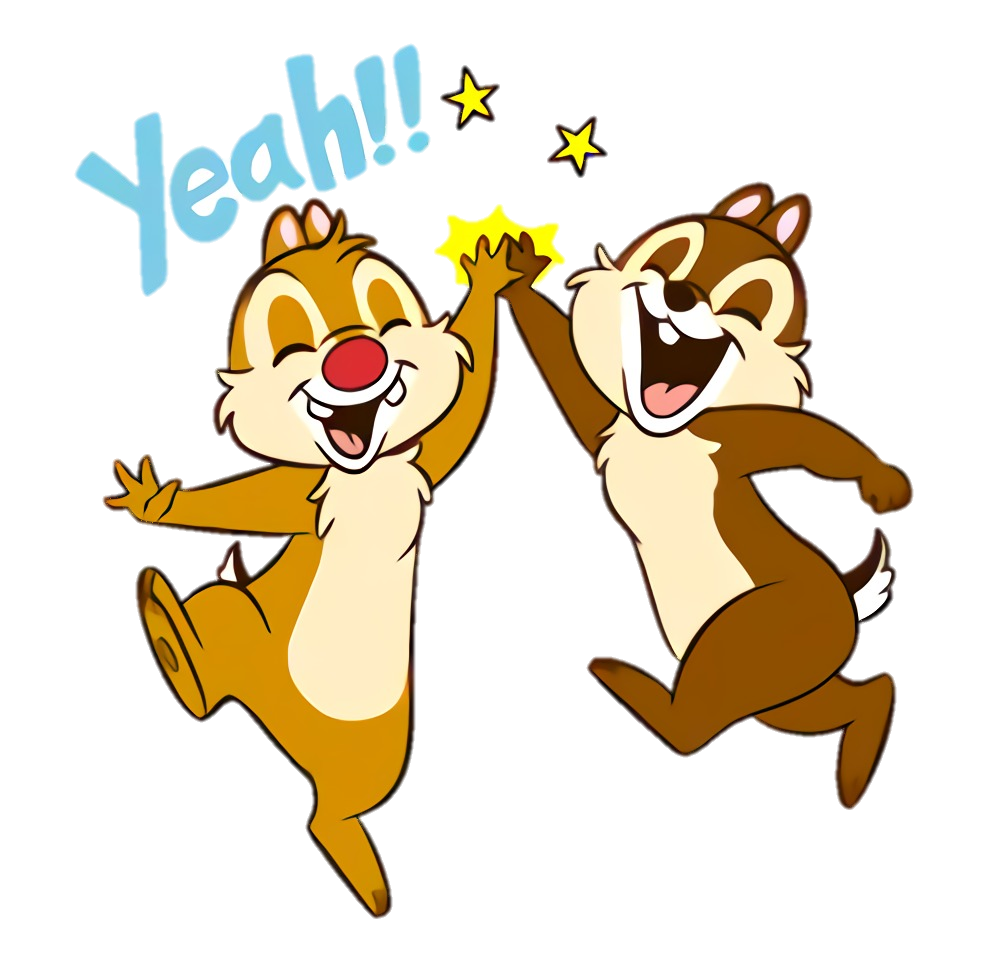 +1
Đúng rồi!
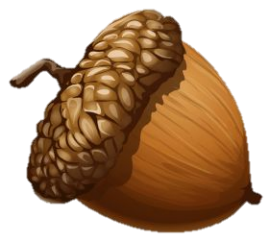 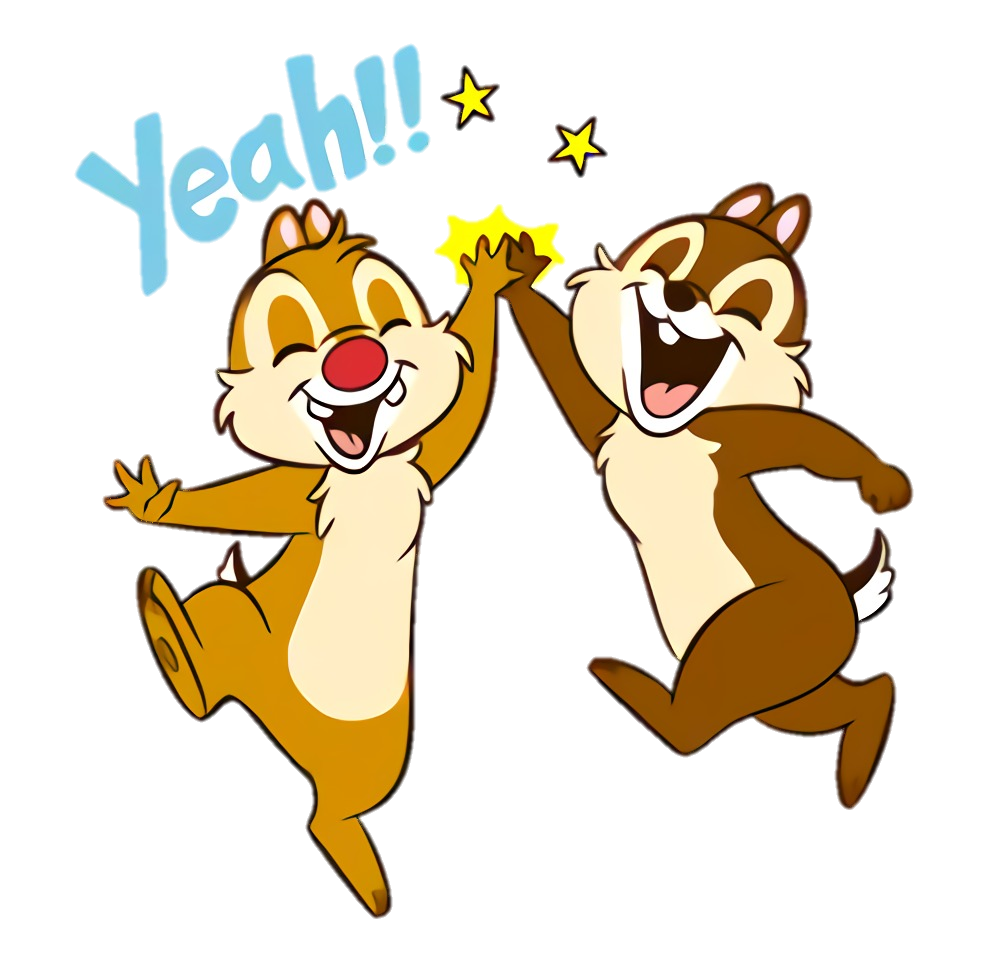 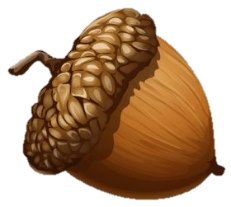 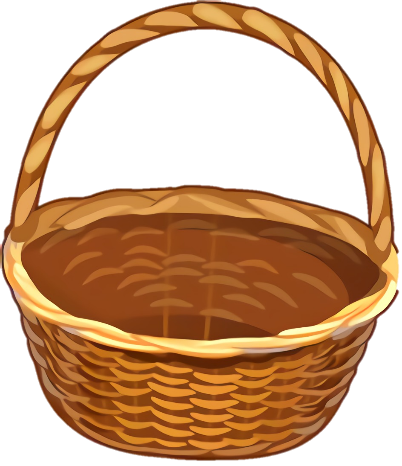 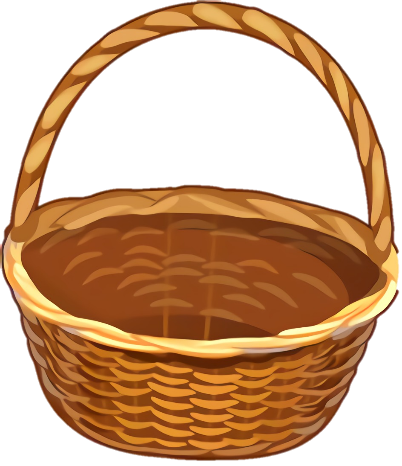 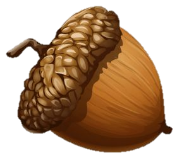 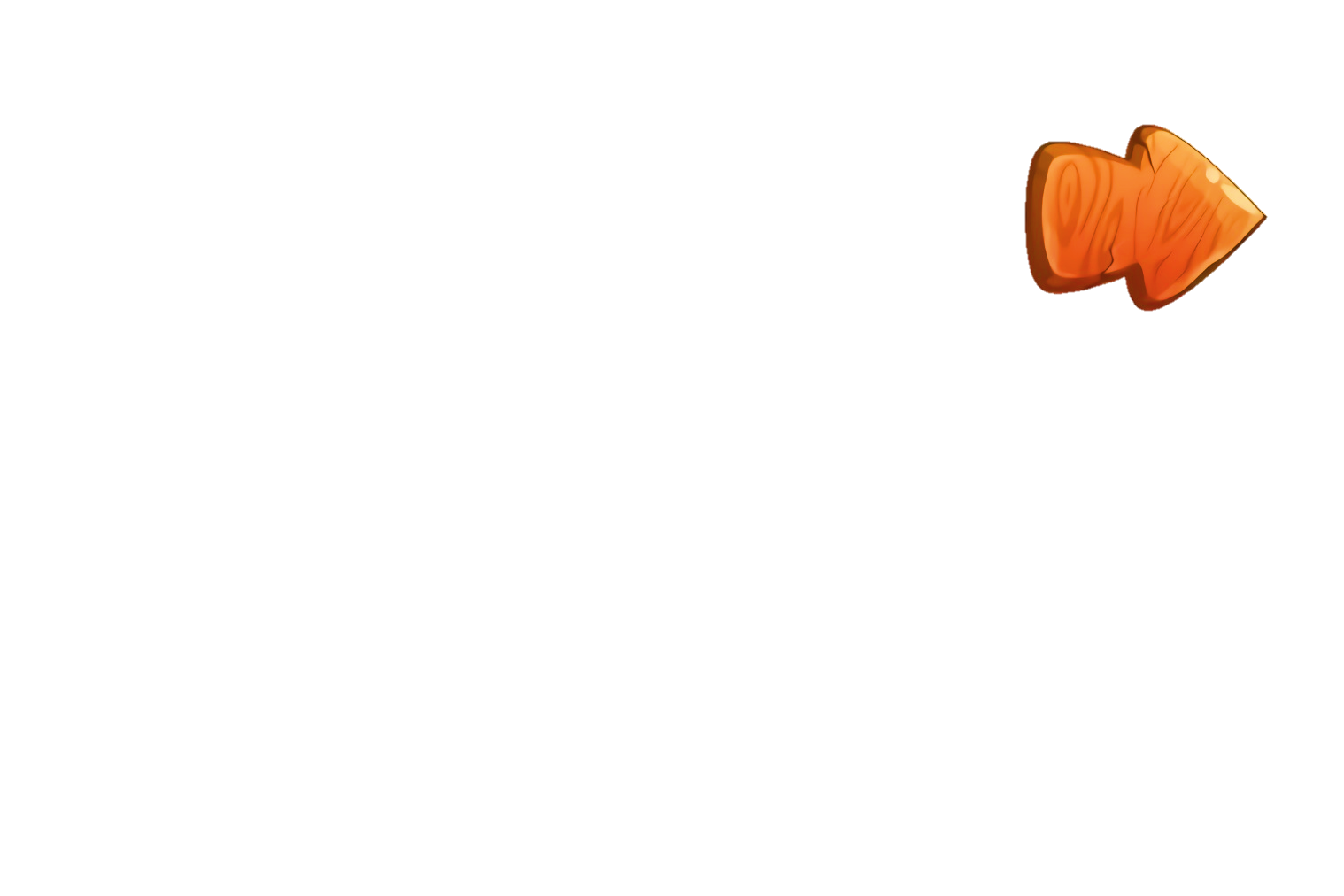 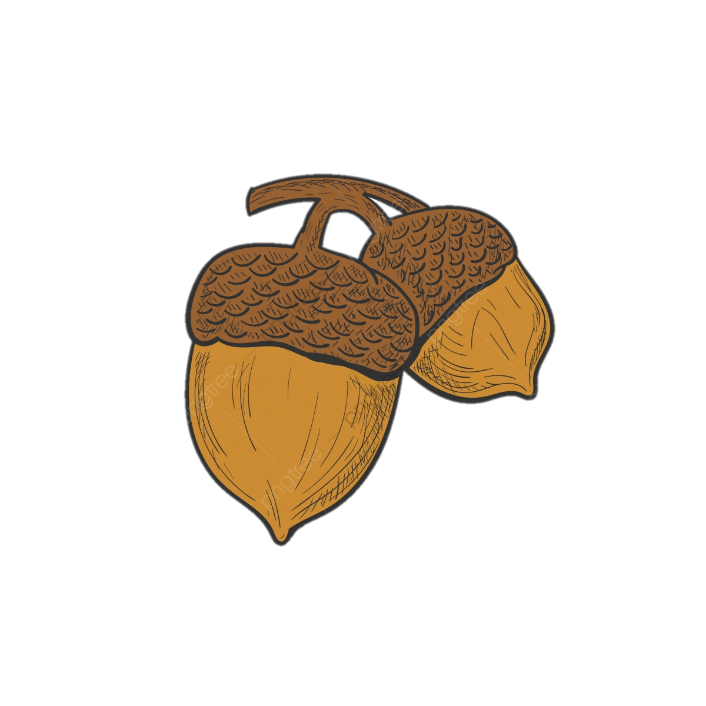 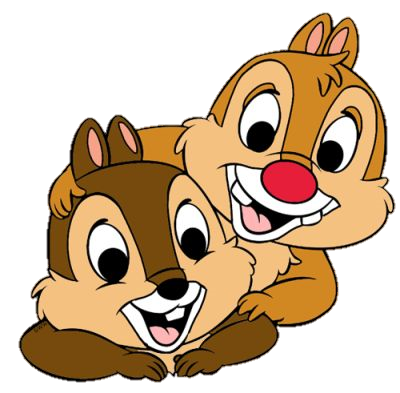 Hoàn thành câu:
Mẹ em là…..
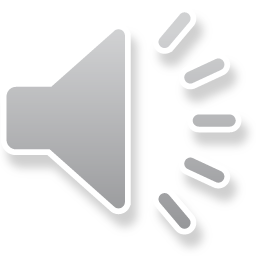 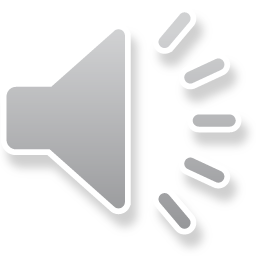 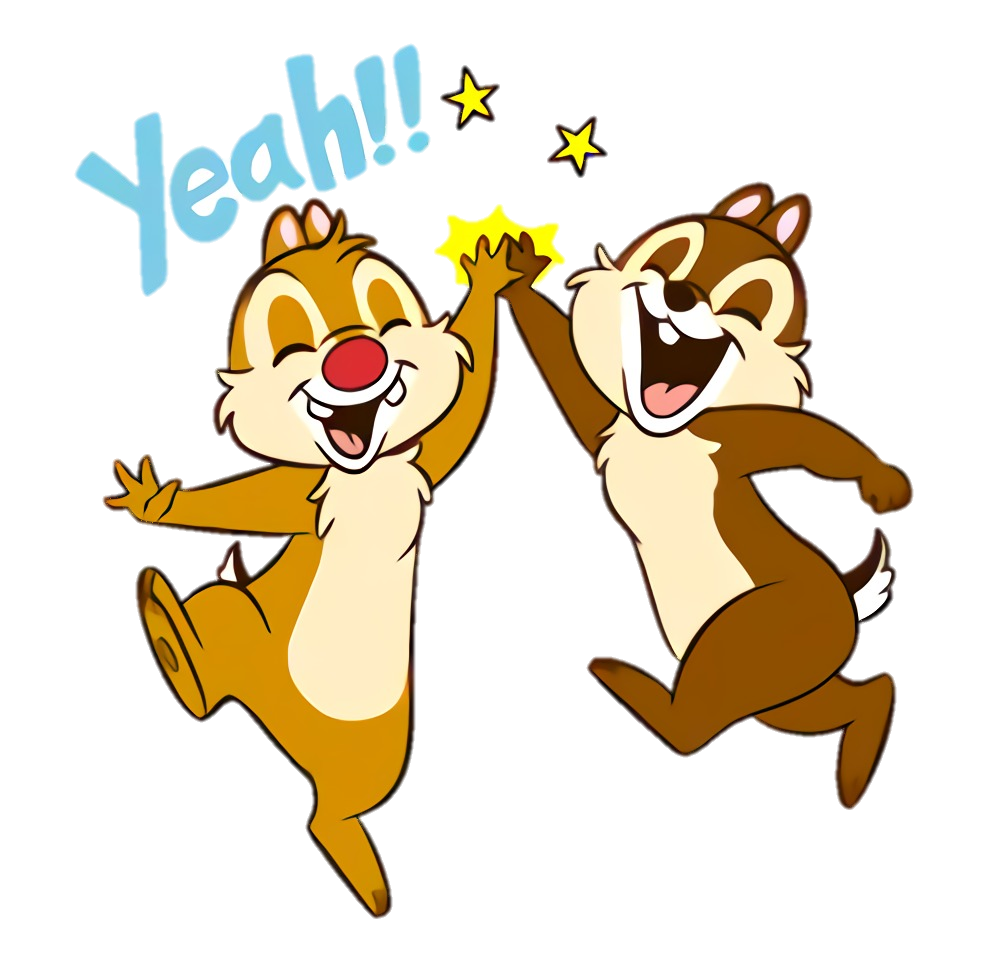 +1
Đúng rồi!
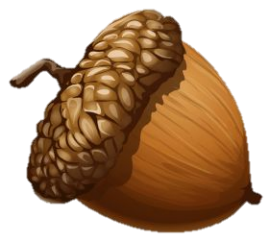 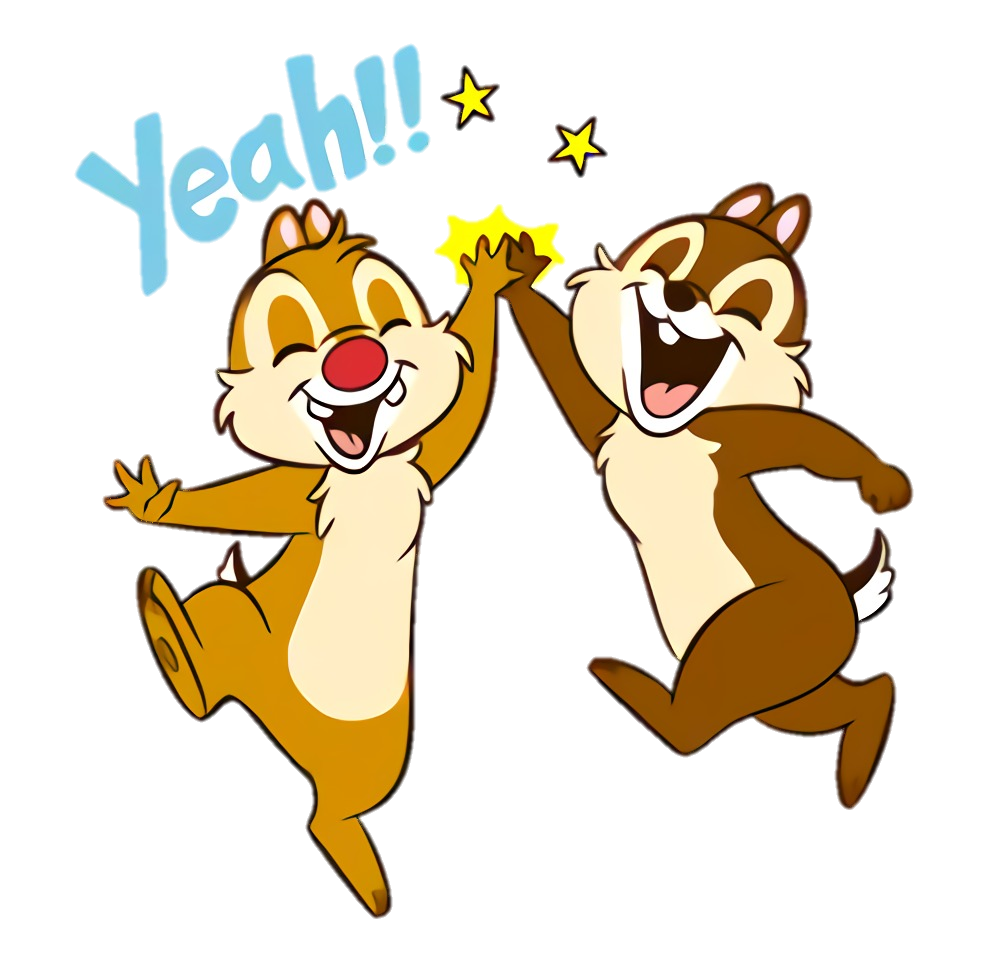 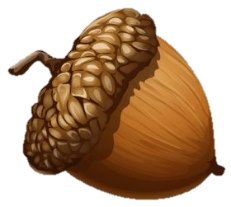 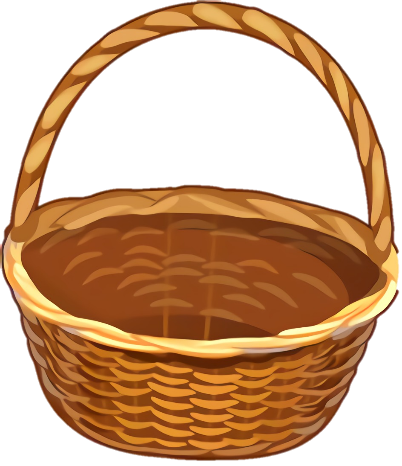 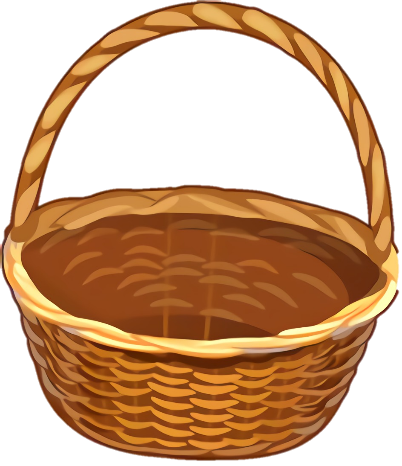 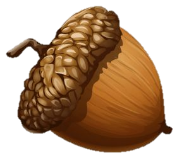 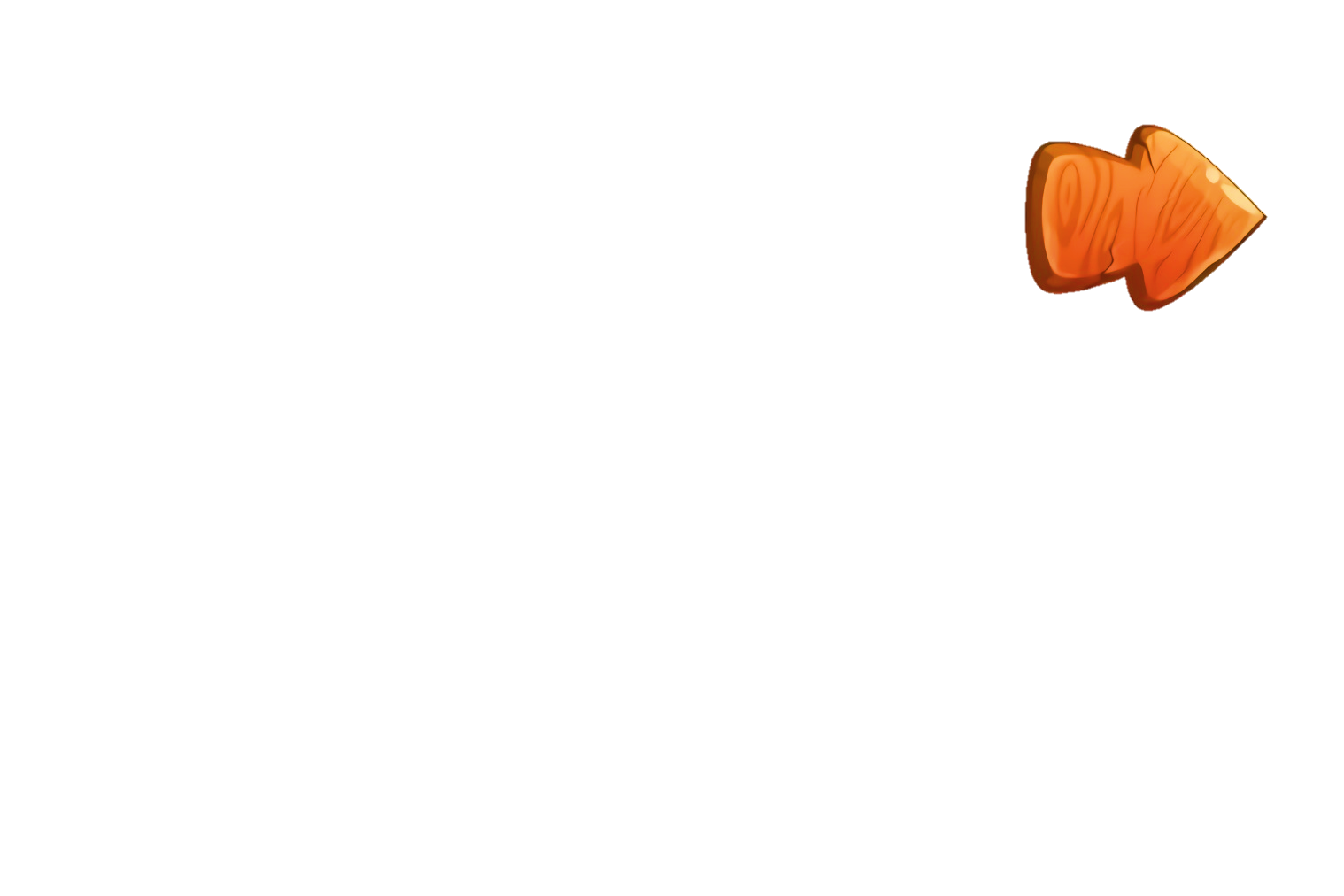 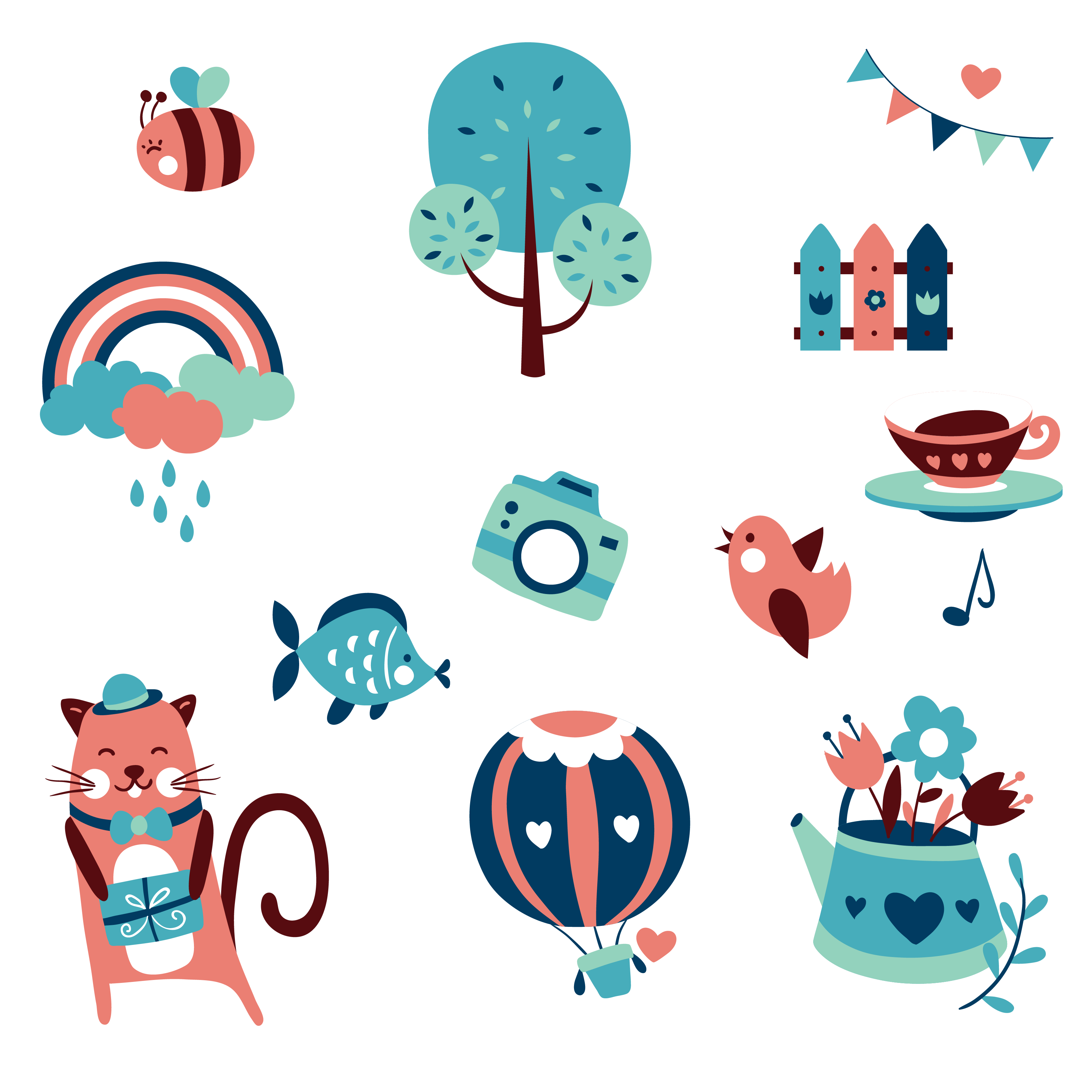 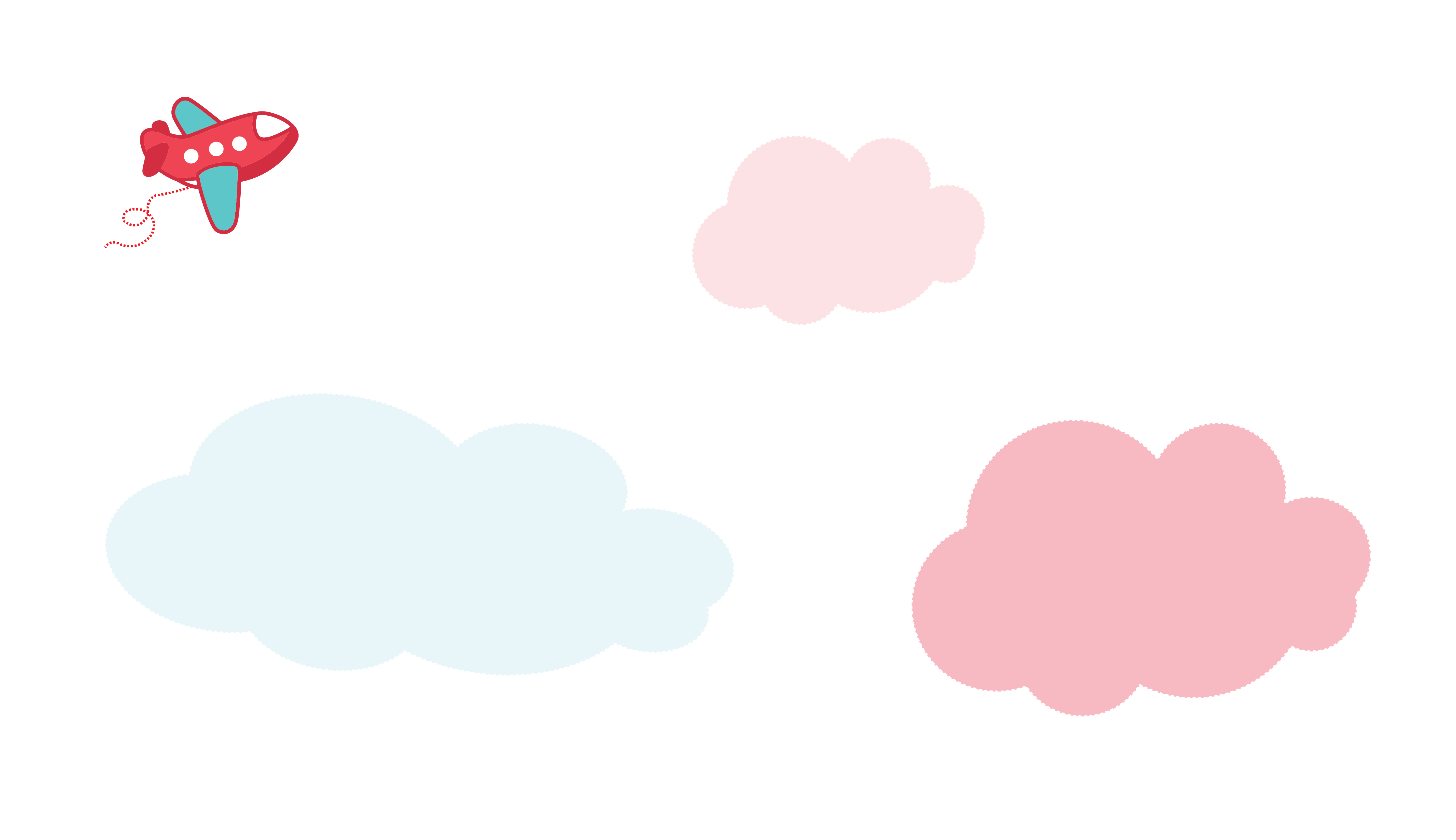 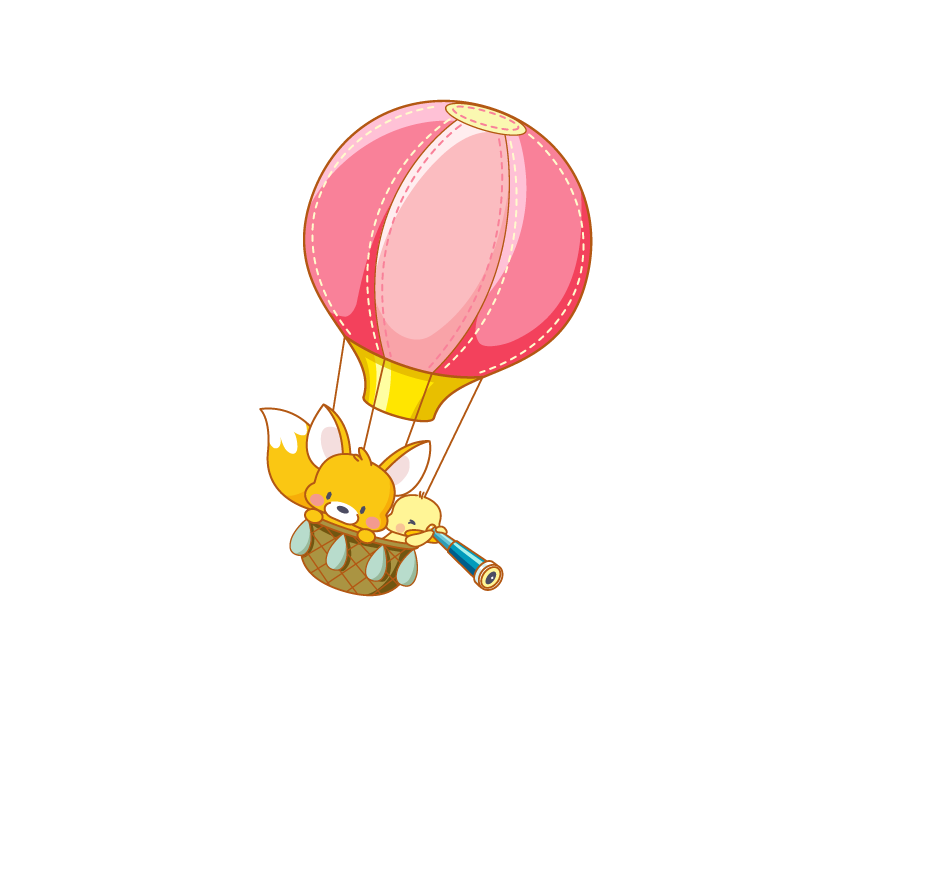 Luyện viết đoạn
Viết đoạn văn giới thiệu bản thân
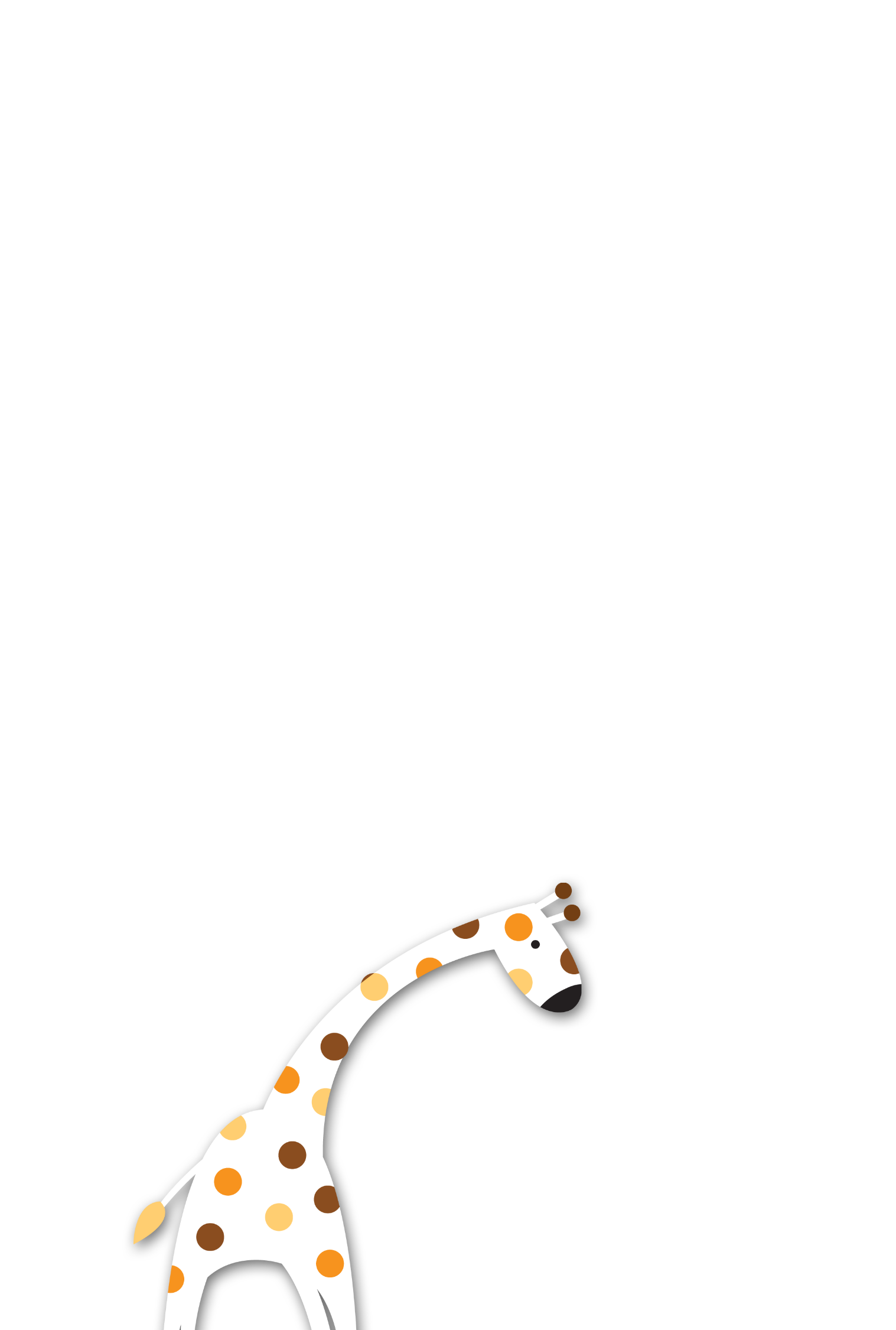 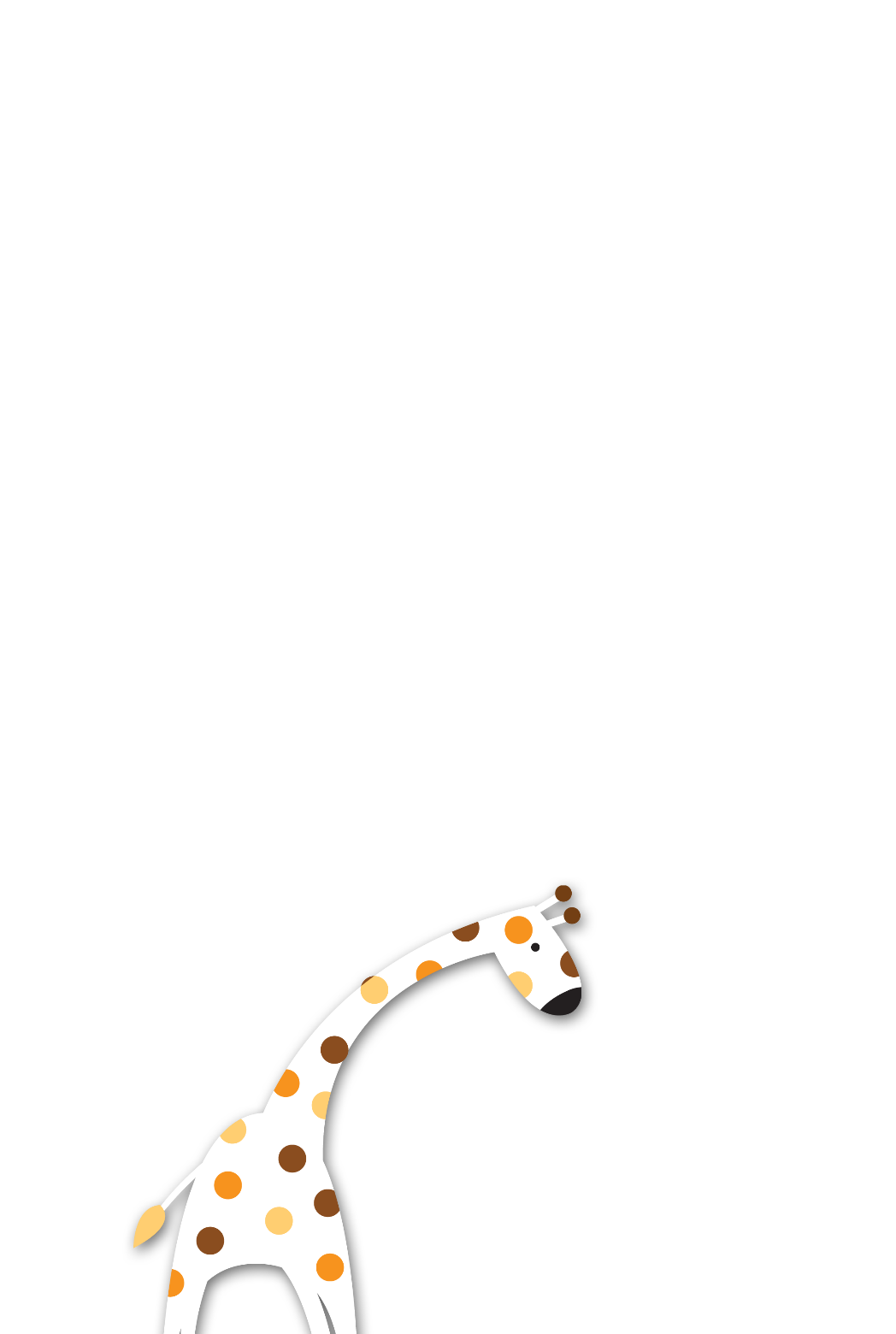 [Speaker Notes: Bài giảng thiết kế bởi: Hương Thảo - tranthao121006@gmail.com]
1. Quan sát tranh và trả lời câu hỏi
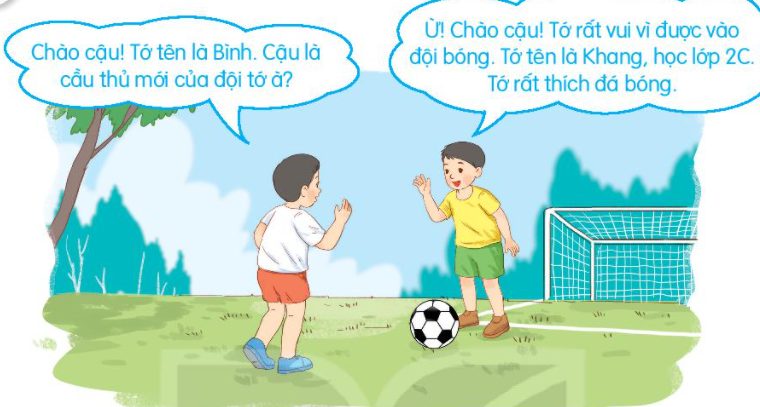 Bình và Khang đã gặp nhau ở đâu?
Khang đã giới thiệu gì về mình?
[Speaker Notes: Bài giảng thiết kế bởi: Hương Thảo - tranthao121006@gmail.com]
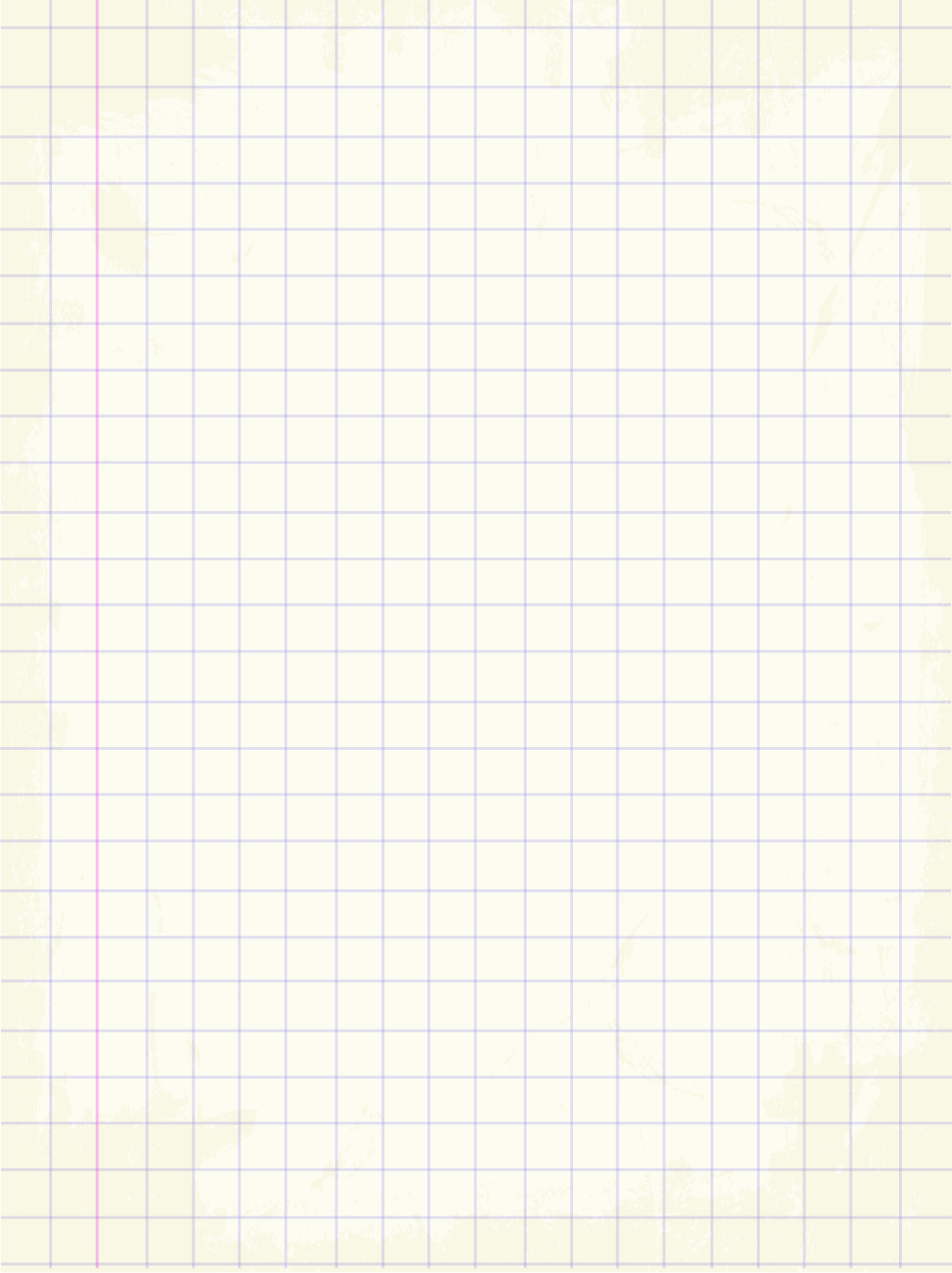 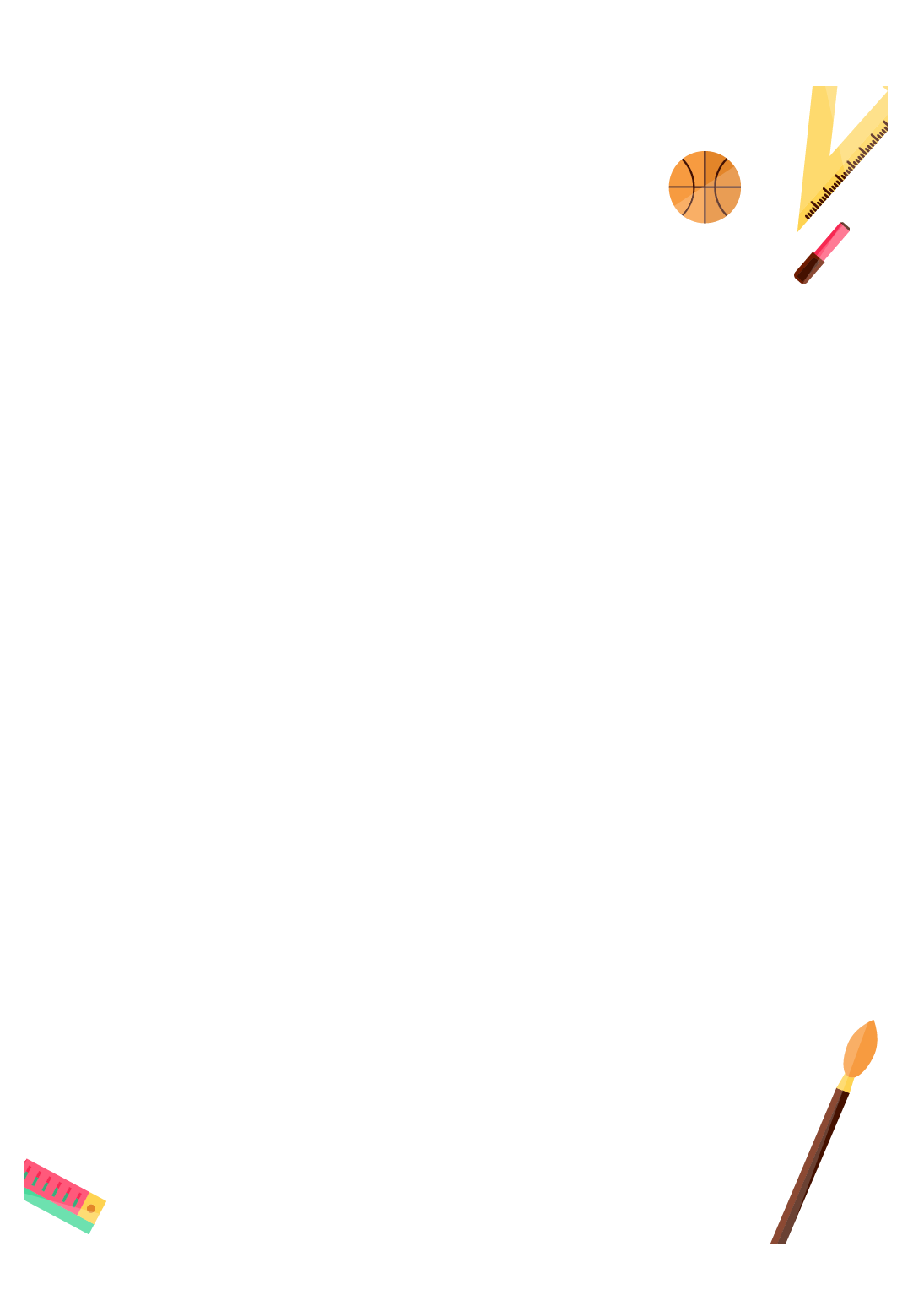 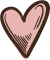 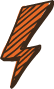 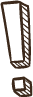 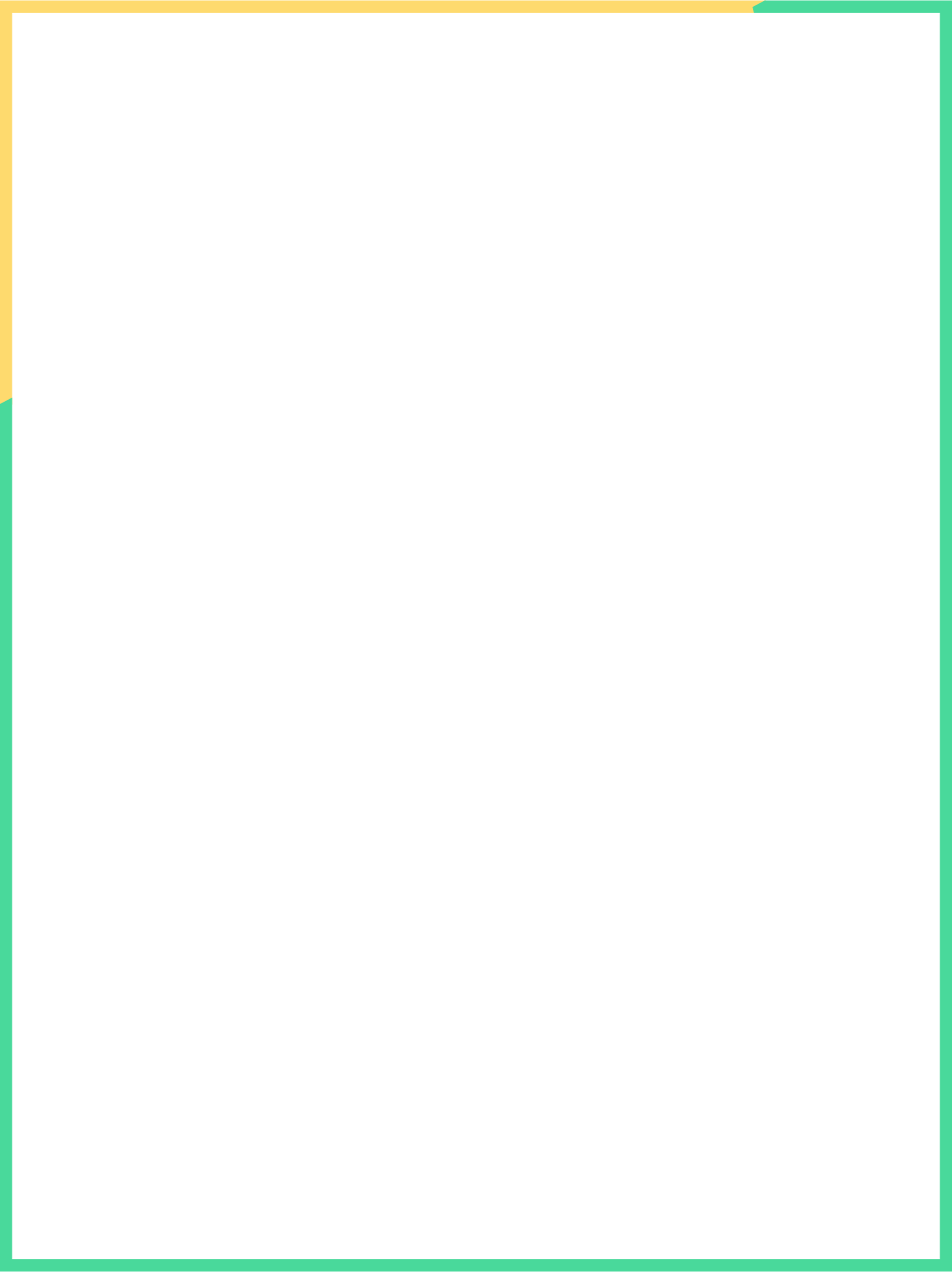 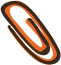 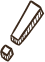 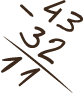 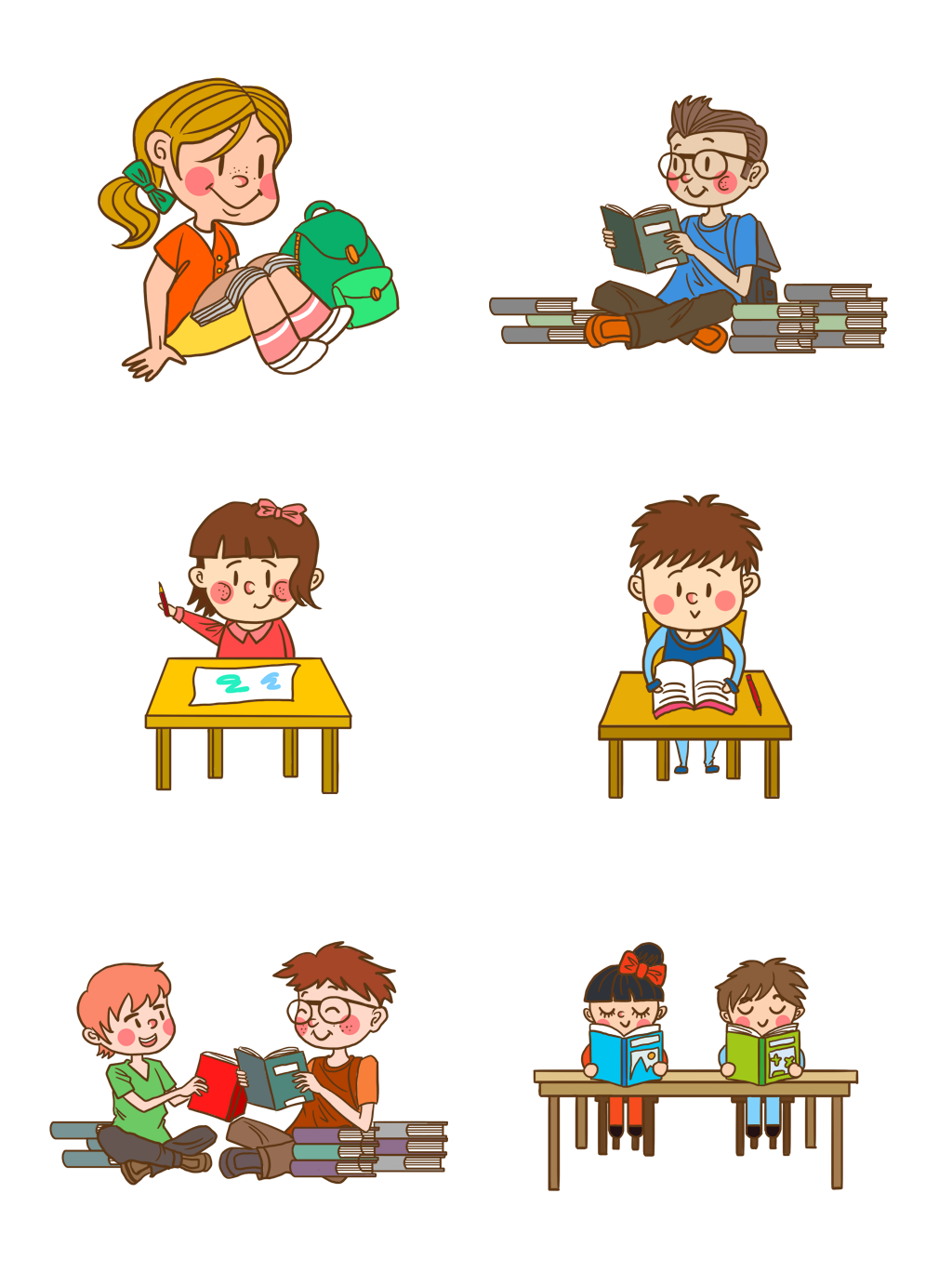 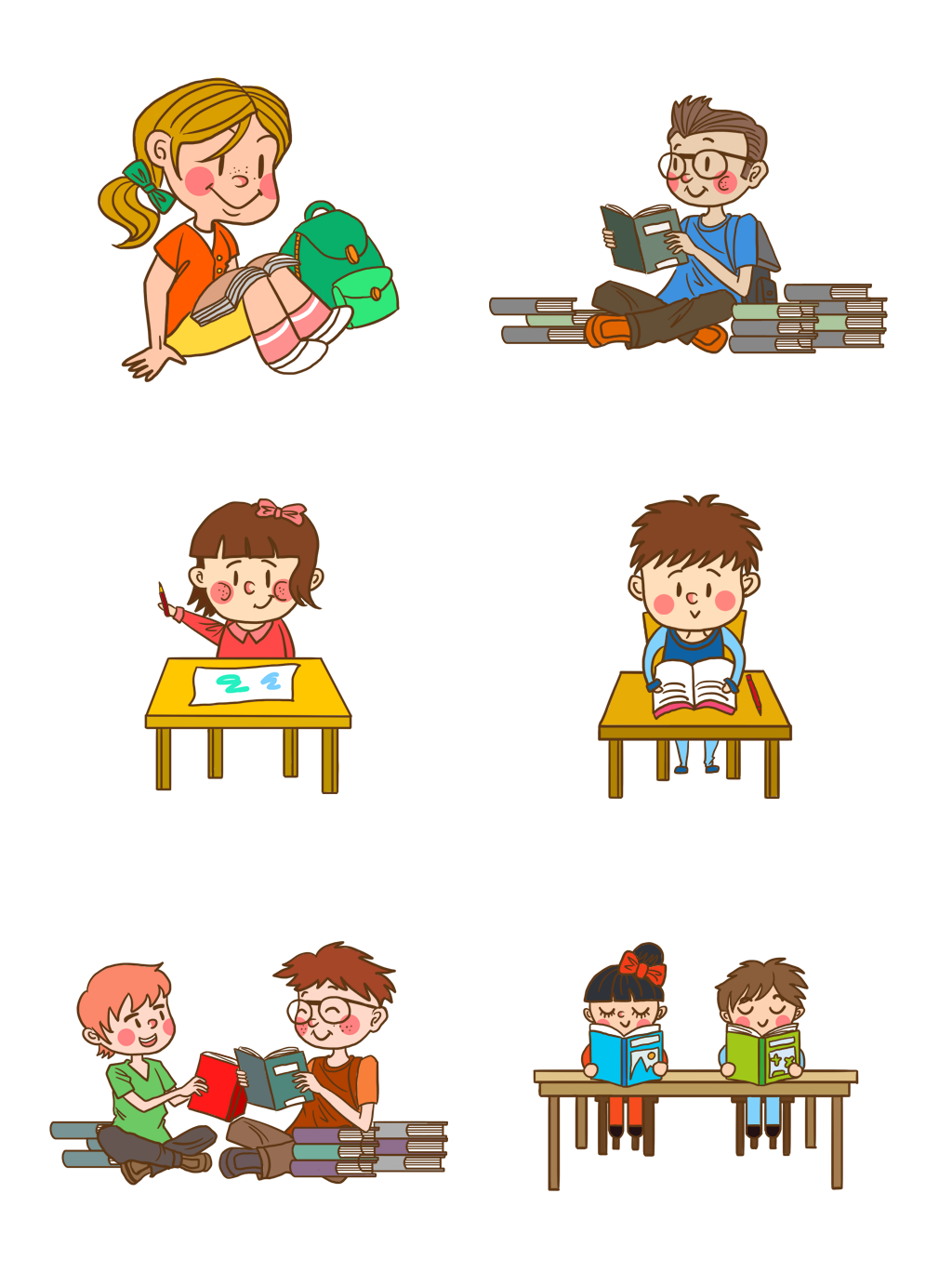 Nói và đáp khi giới thiệu về 
bản thân
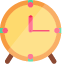 Design by: Hương Thảo – tranthao121004@gmail.com
[Speaker Notes: Bài giảng thiết kế bởi: Hương Thảo - tranthao121006@gmail.com]
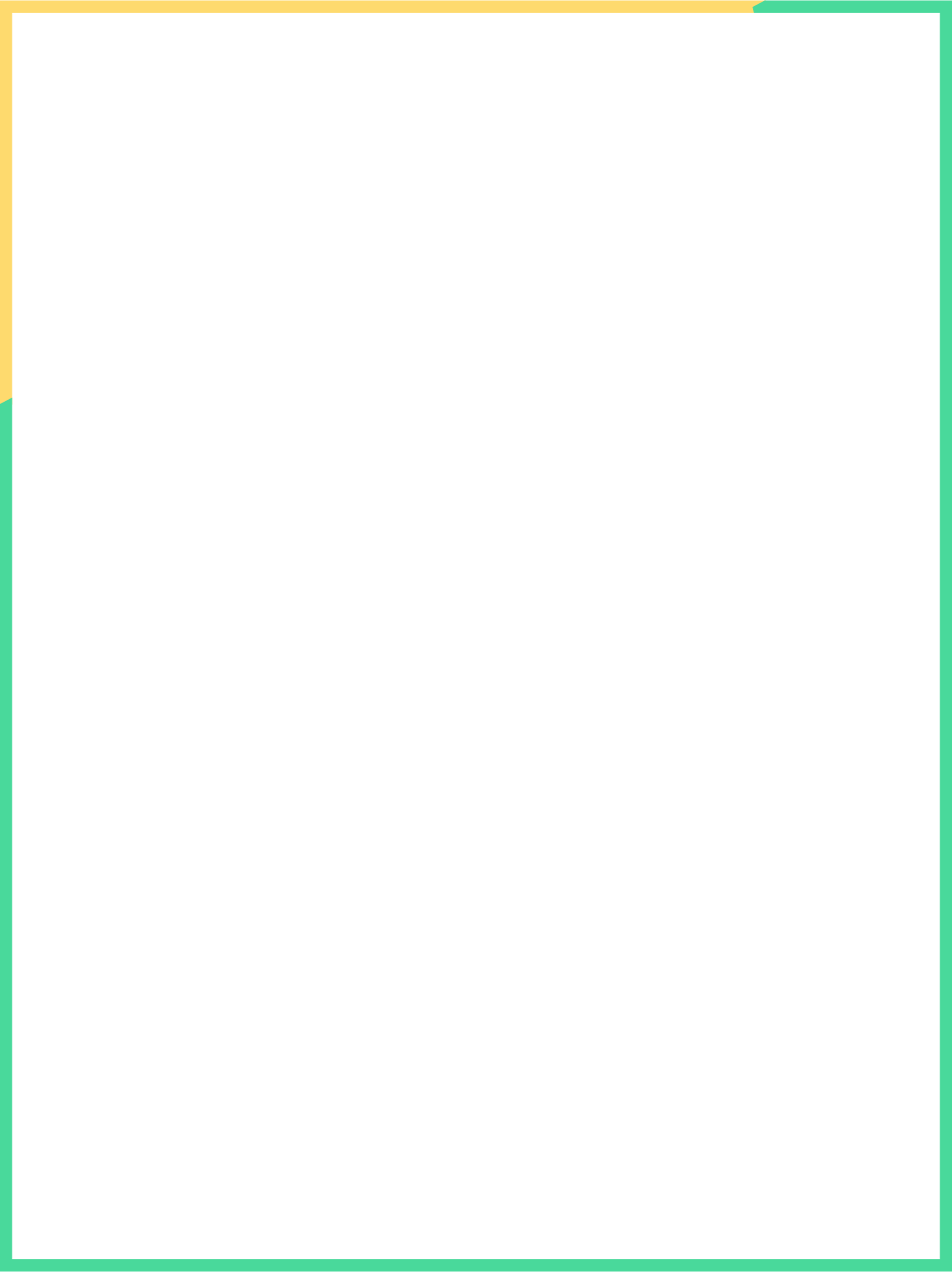 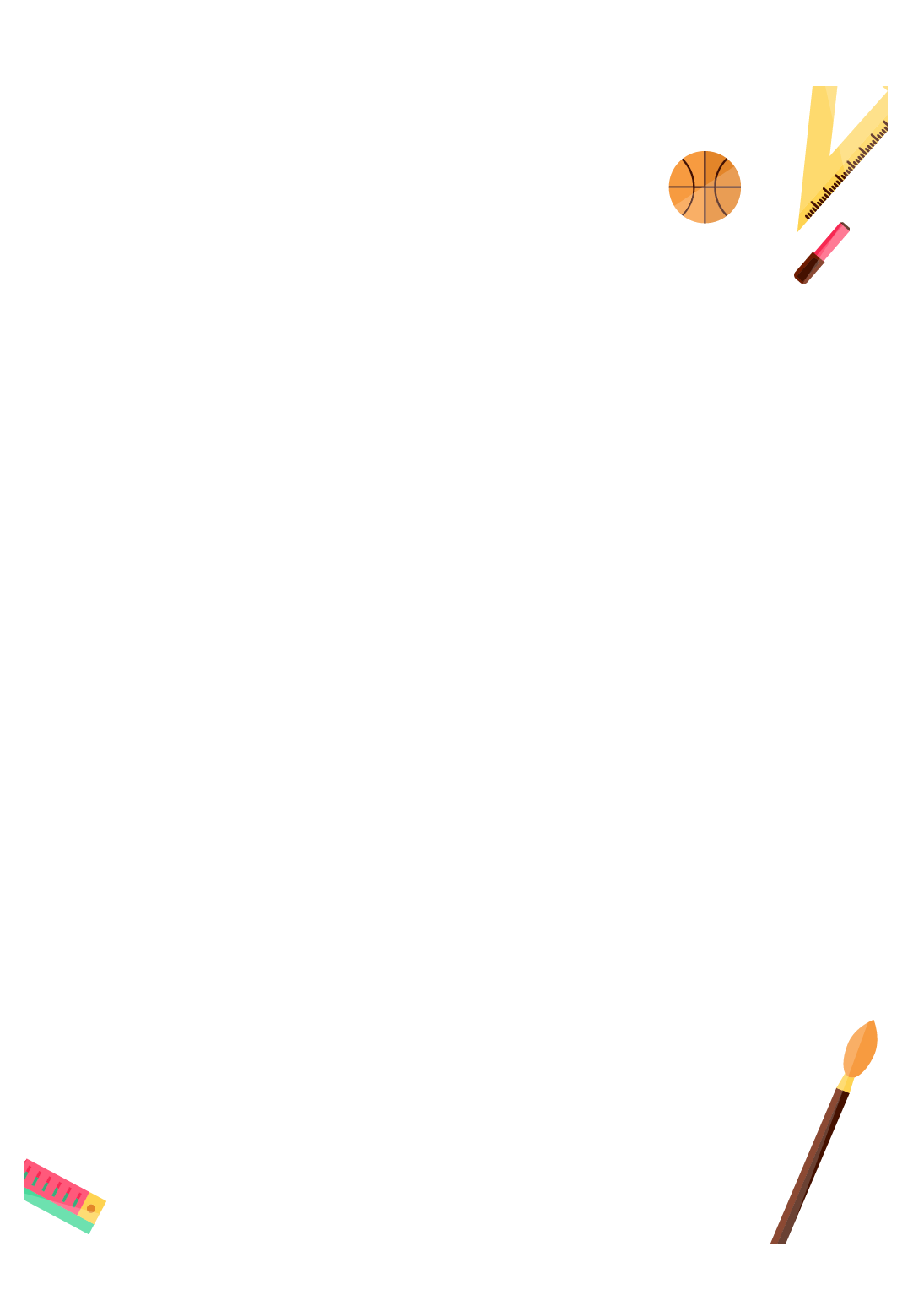 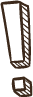 2. Viết 2 - 3 câu tự giới thiệu về bản thân.
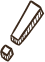 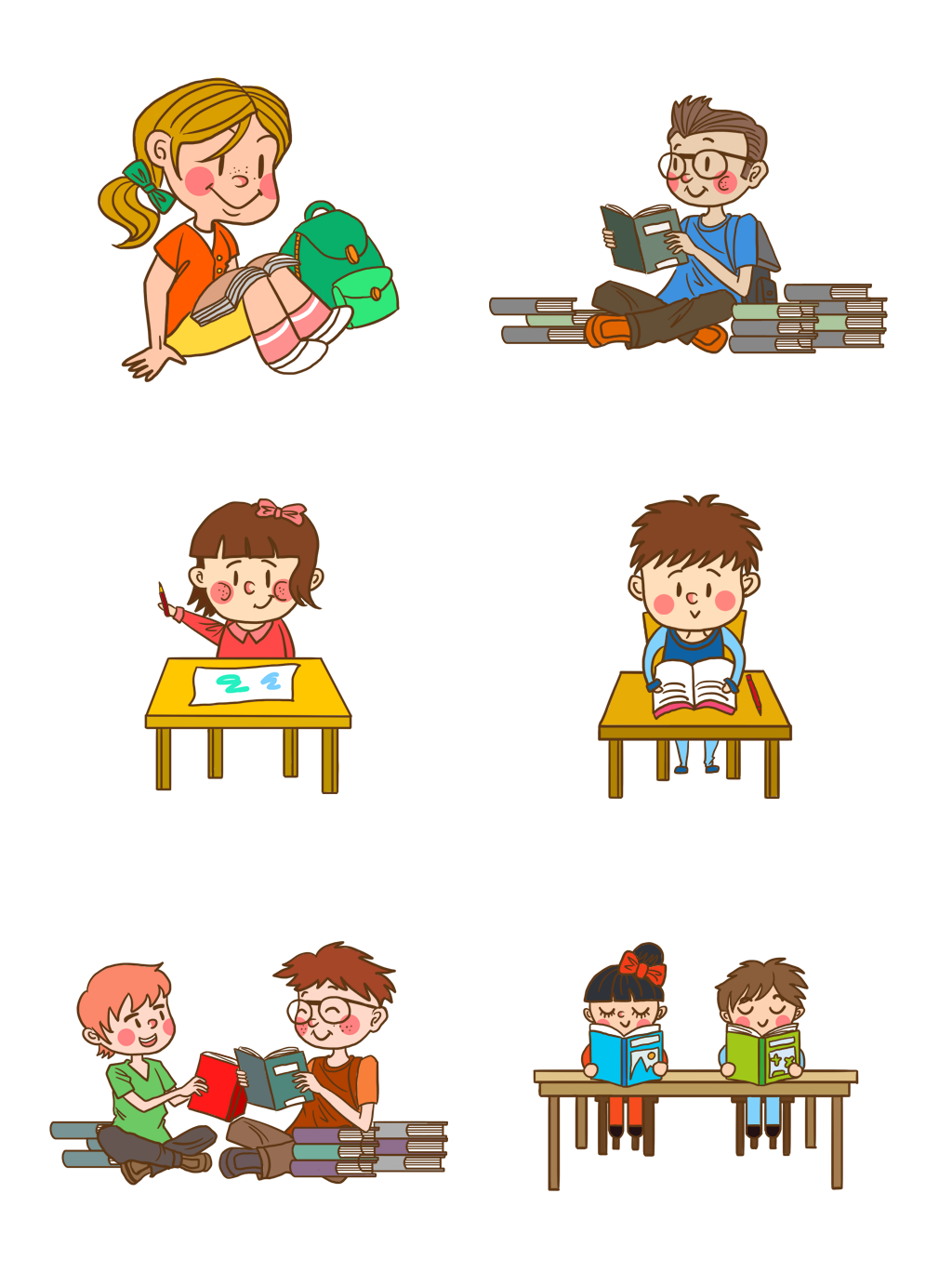 Gợi ý (G):
- Họ và tên của em là gì?
- Em học lớp nào, trường nào?
- Sở thích của em là gì?
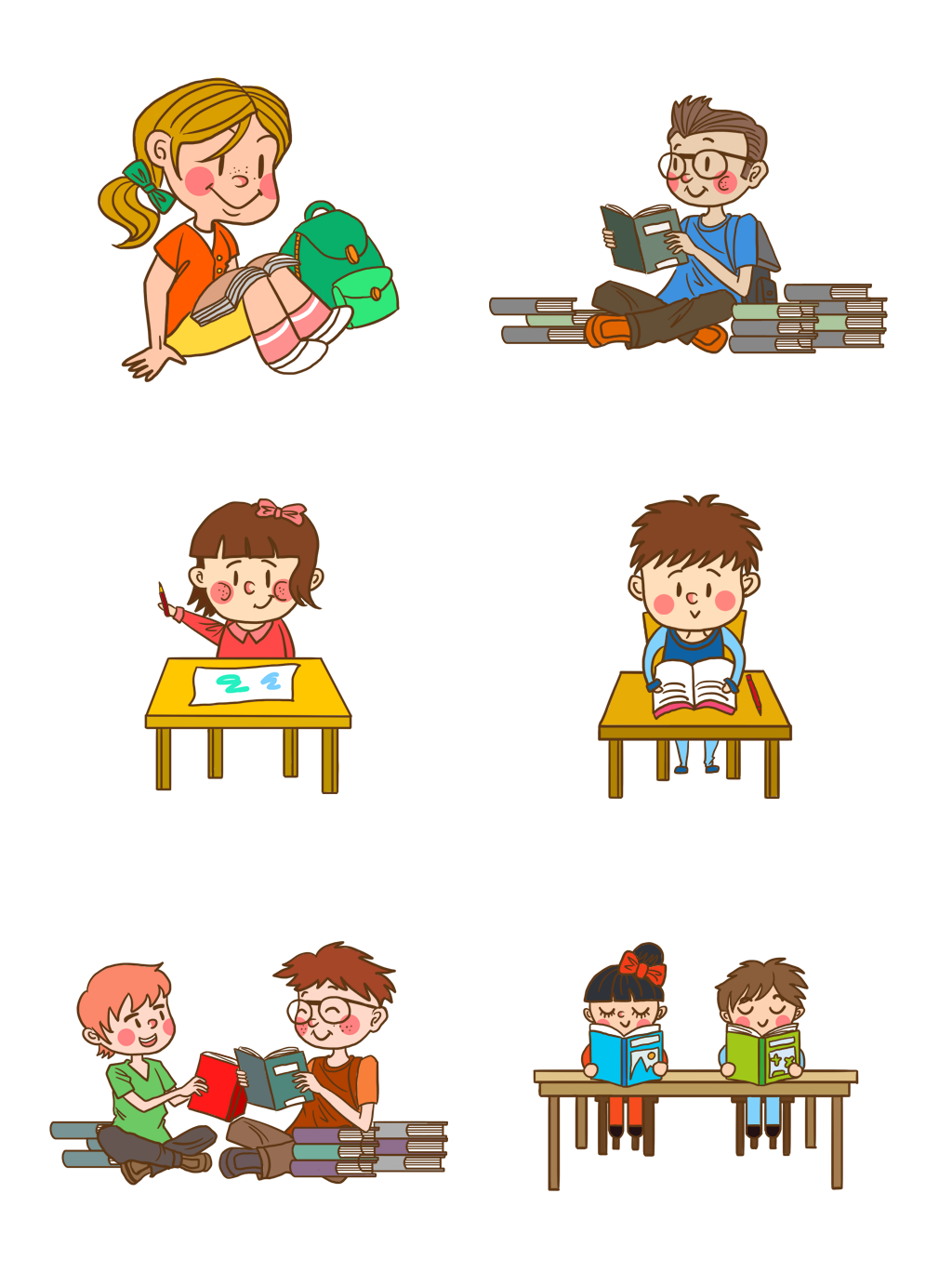 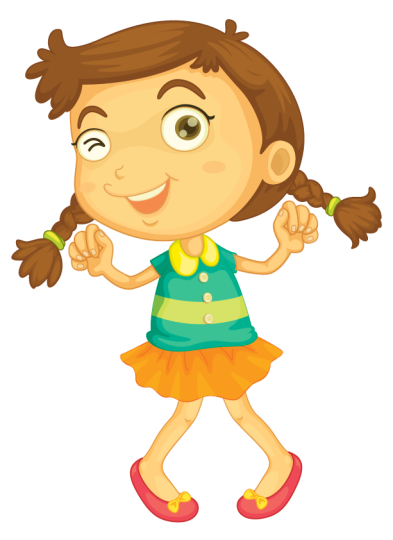 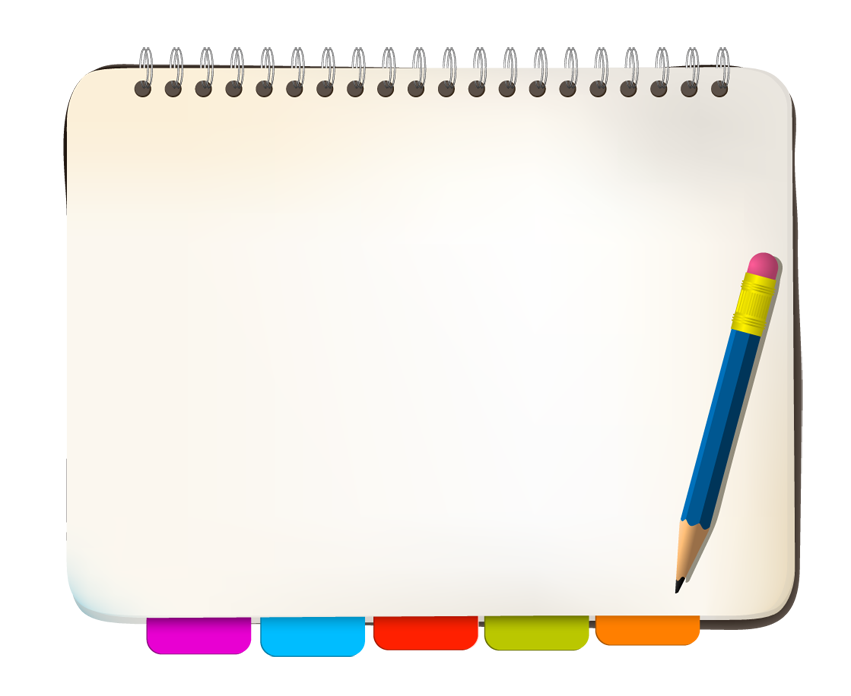 Chào các bạn! Mình tên là Mai Thu Trang, năm nay mình bảy tuổi. Hiện nay mình đang học lớp 2 trường Tiểu học Long Biên. Mình thích học tất cả các môn. Ngoài giờ học mình còn thường chơi nhảy dây, cầu lông. Rất mong các bạn giúp đỡ mình trong năm học này.
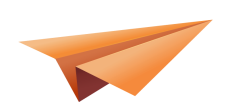 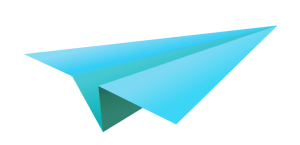 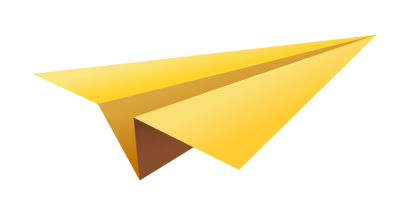 [Speaker Notes: Bài giảng thiết kế bởi: Hương Thảo - tranthao121006@gmail.com]
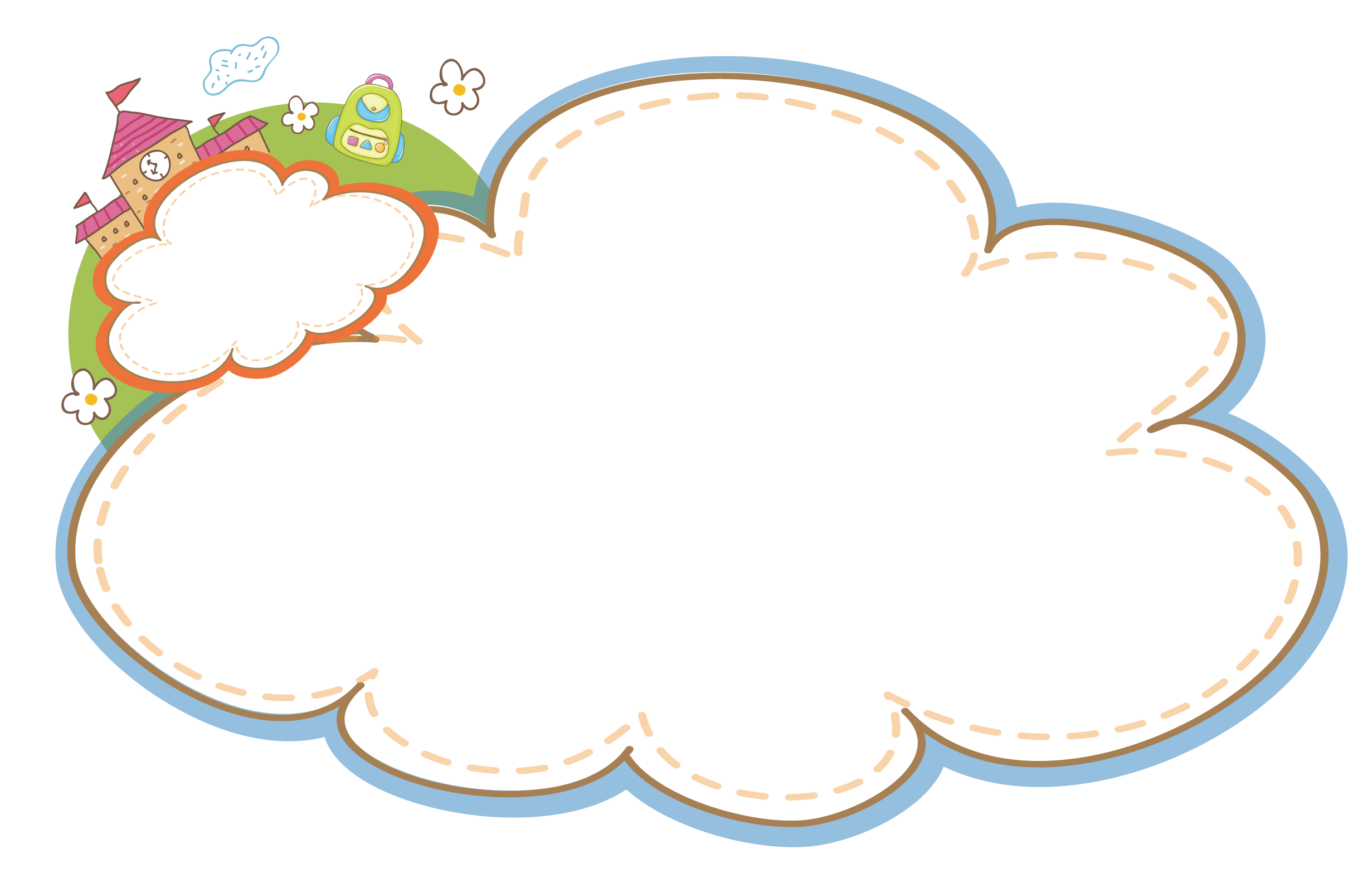 Củng cố bài học
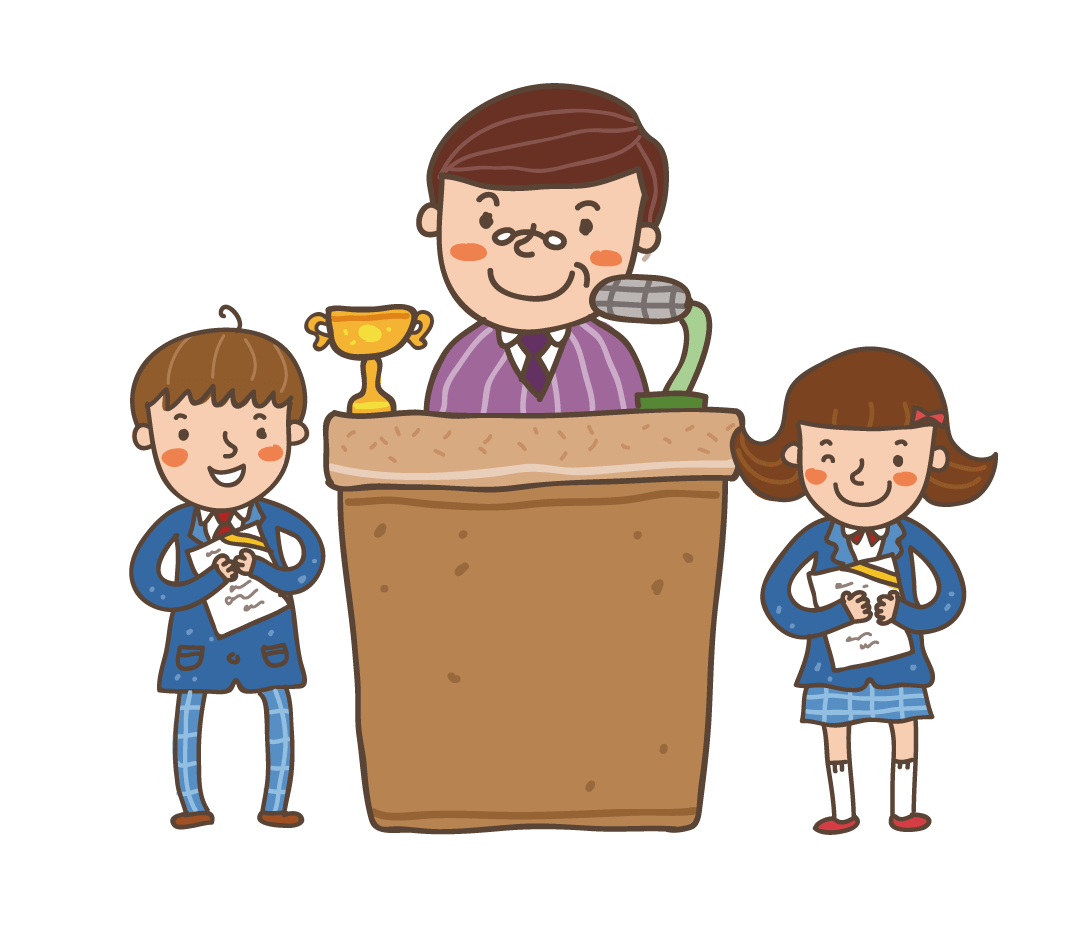